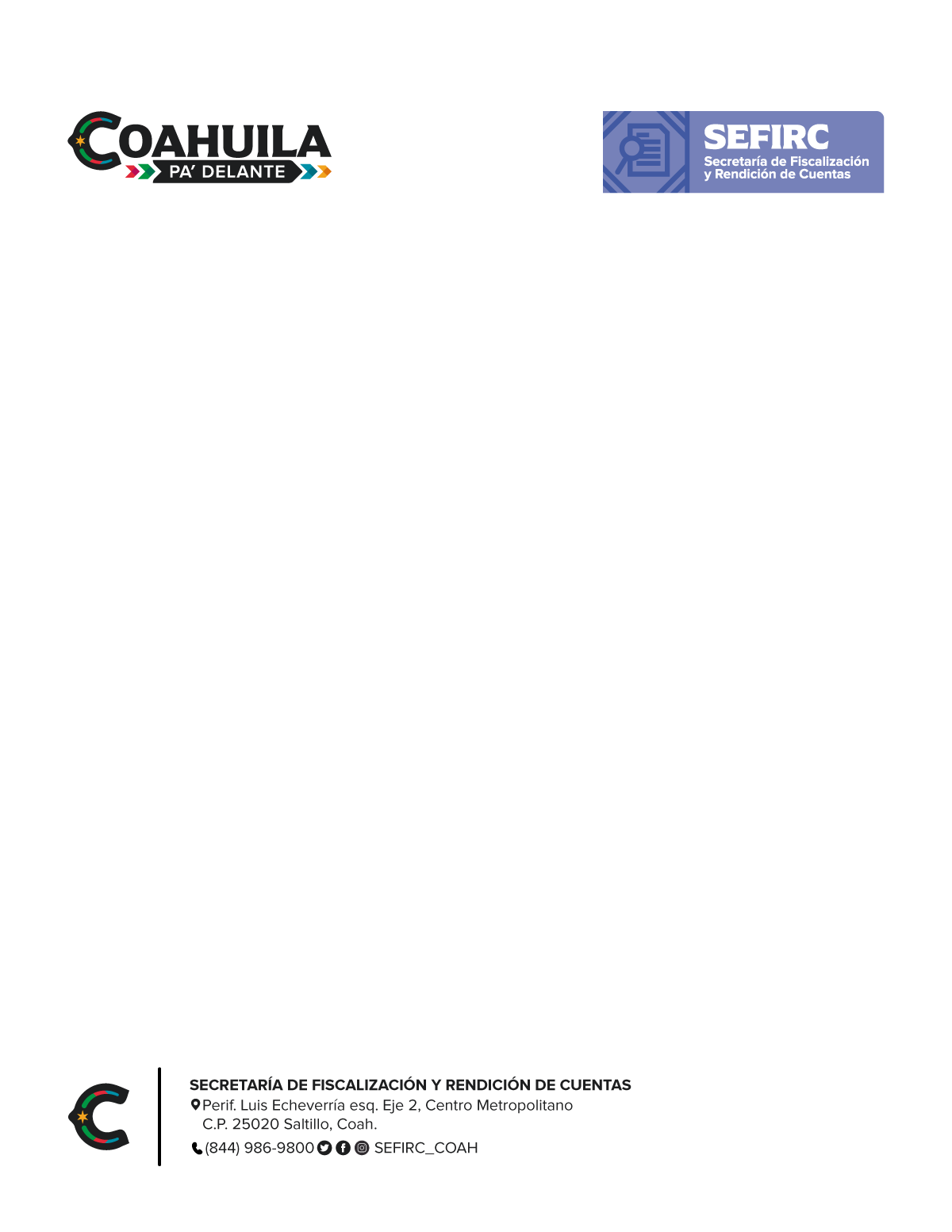 ADMINISTRACIÓN DE RIESGOS
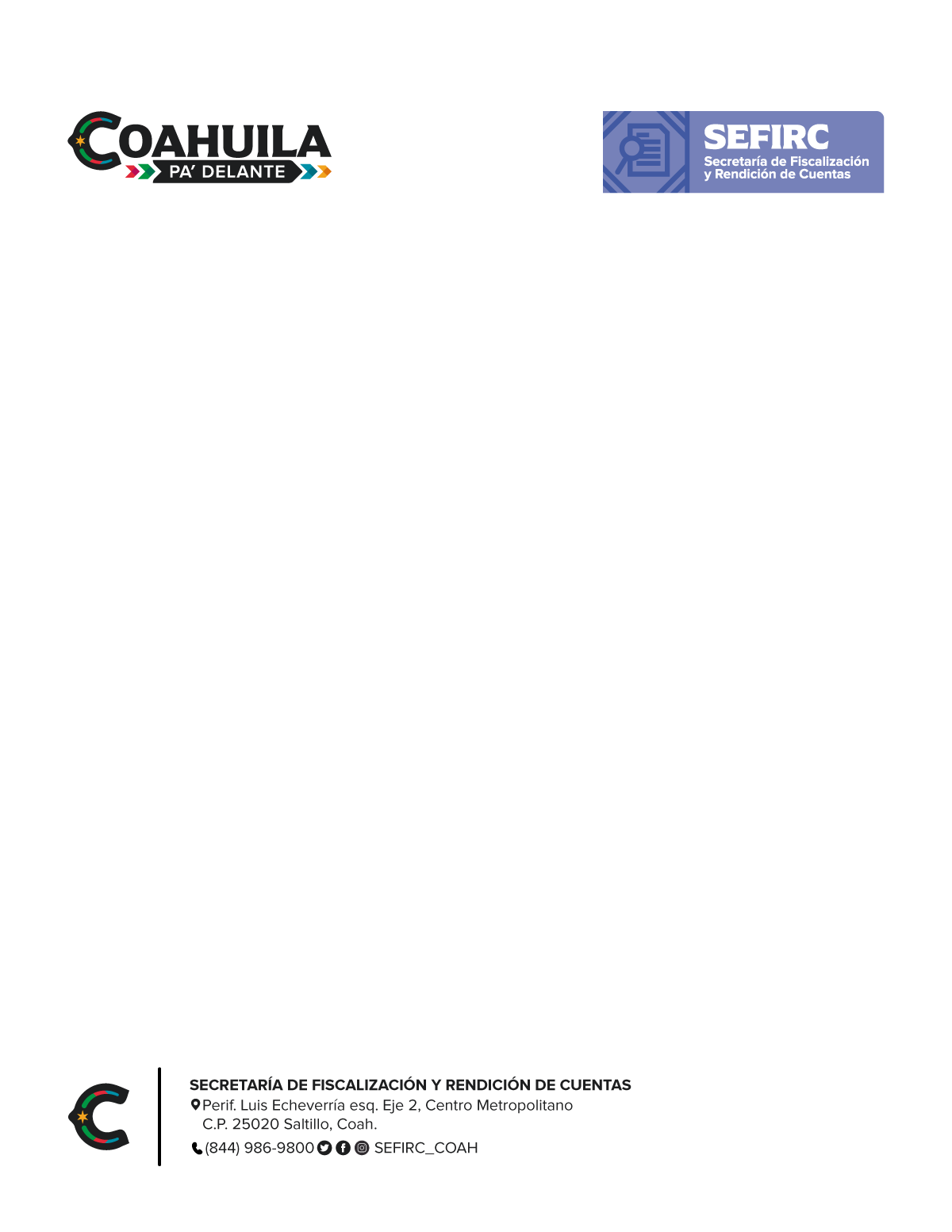 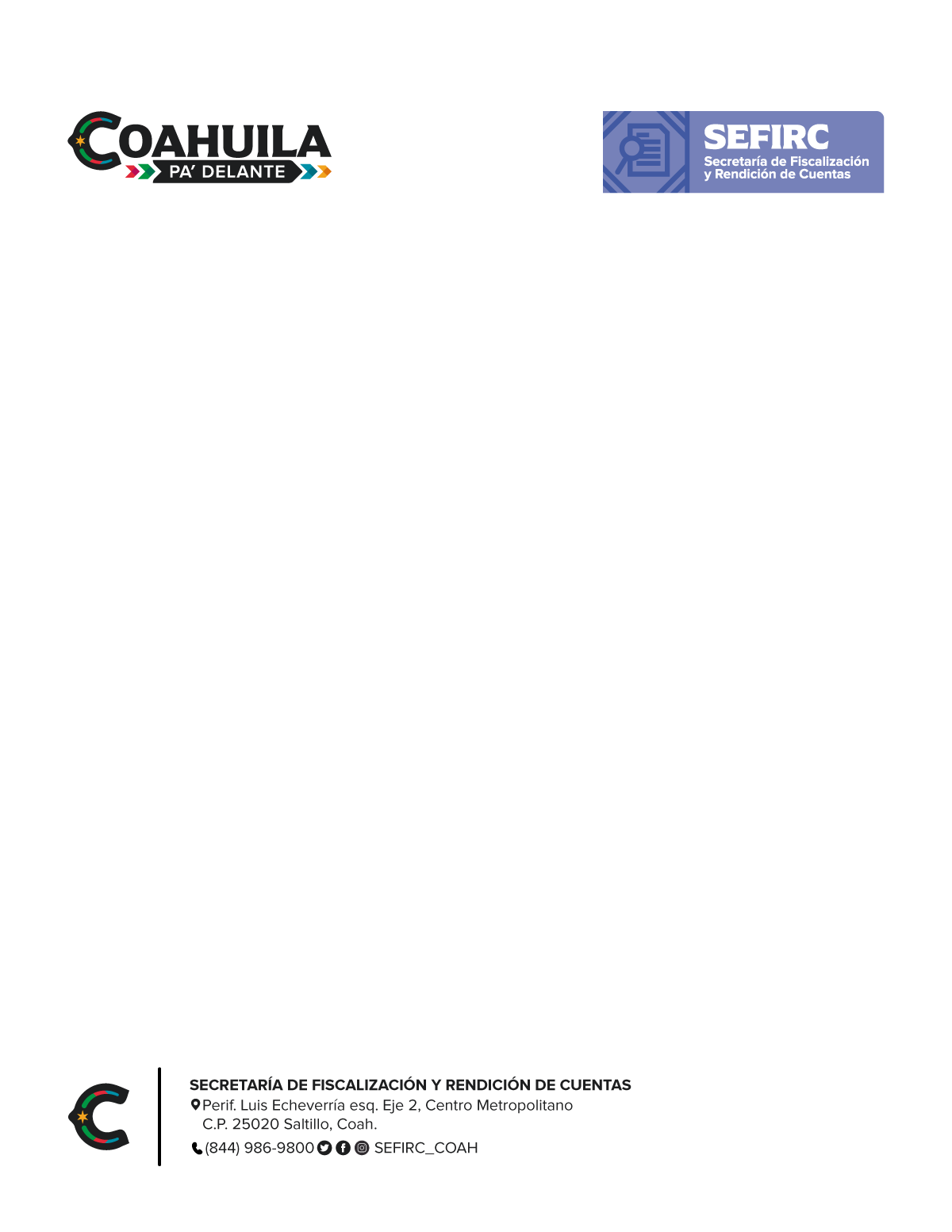 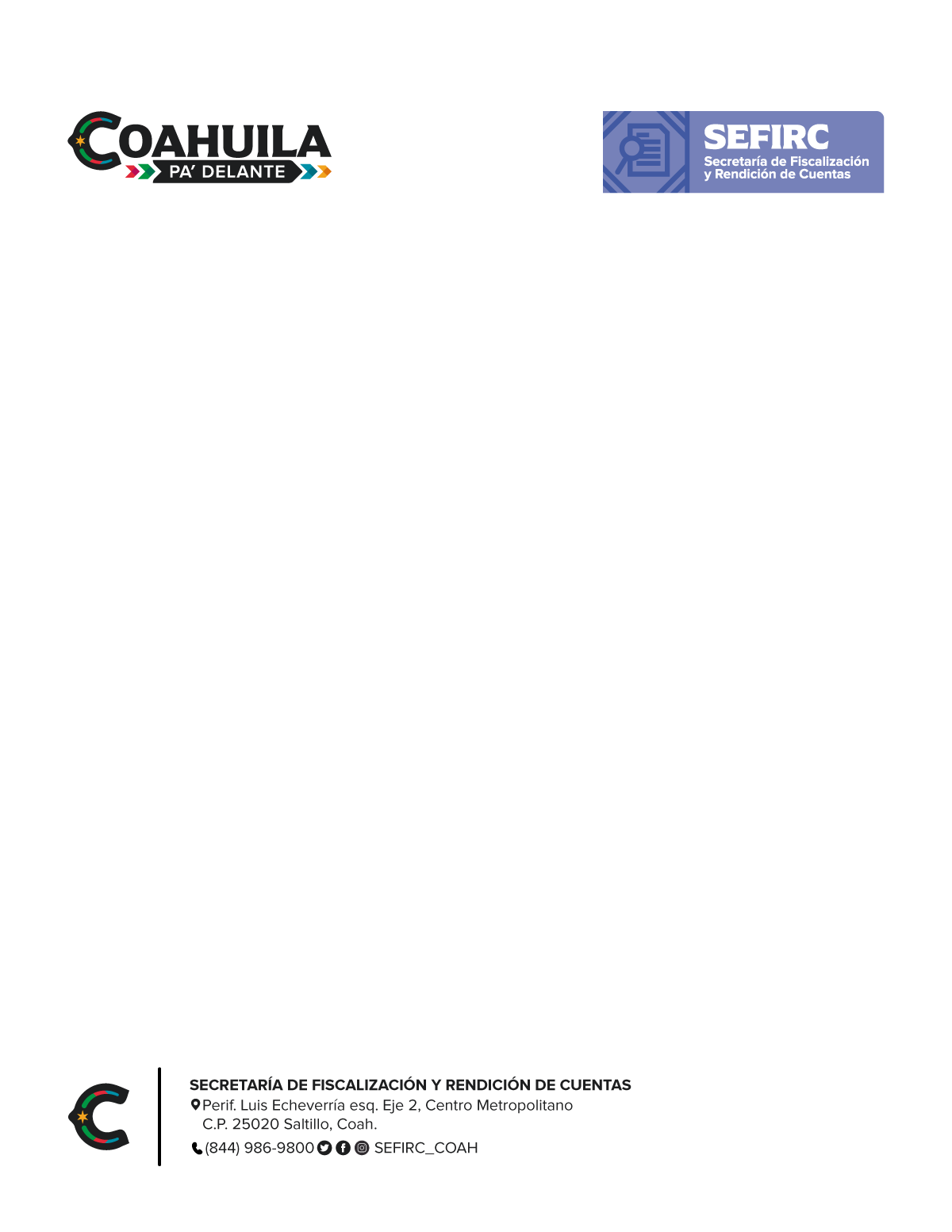 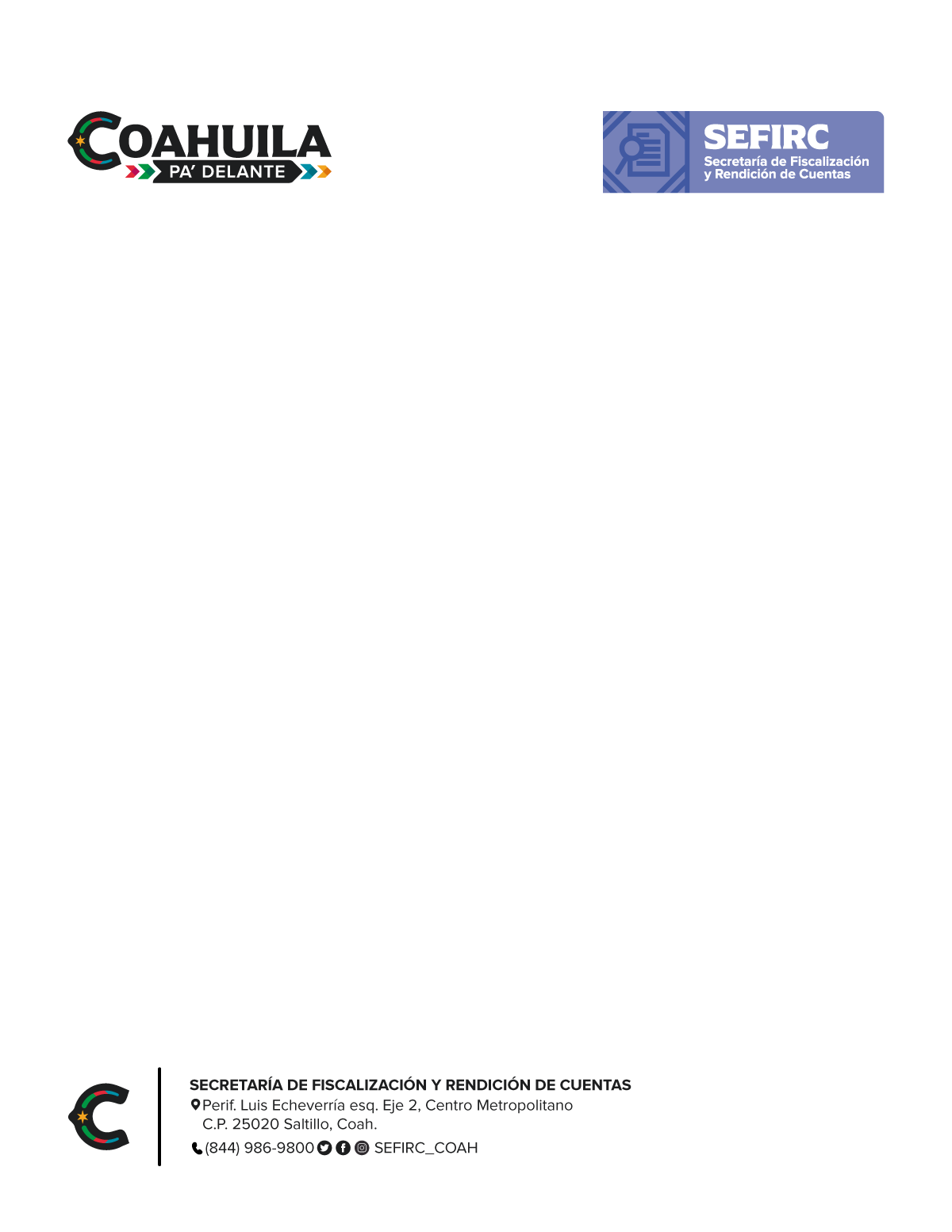 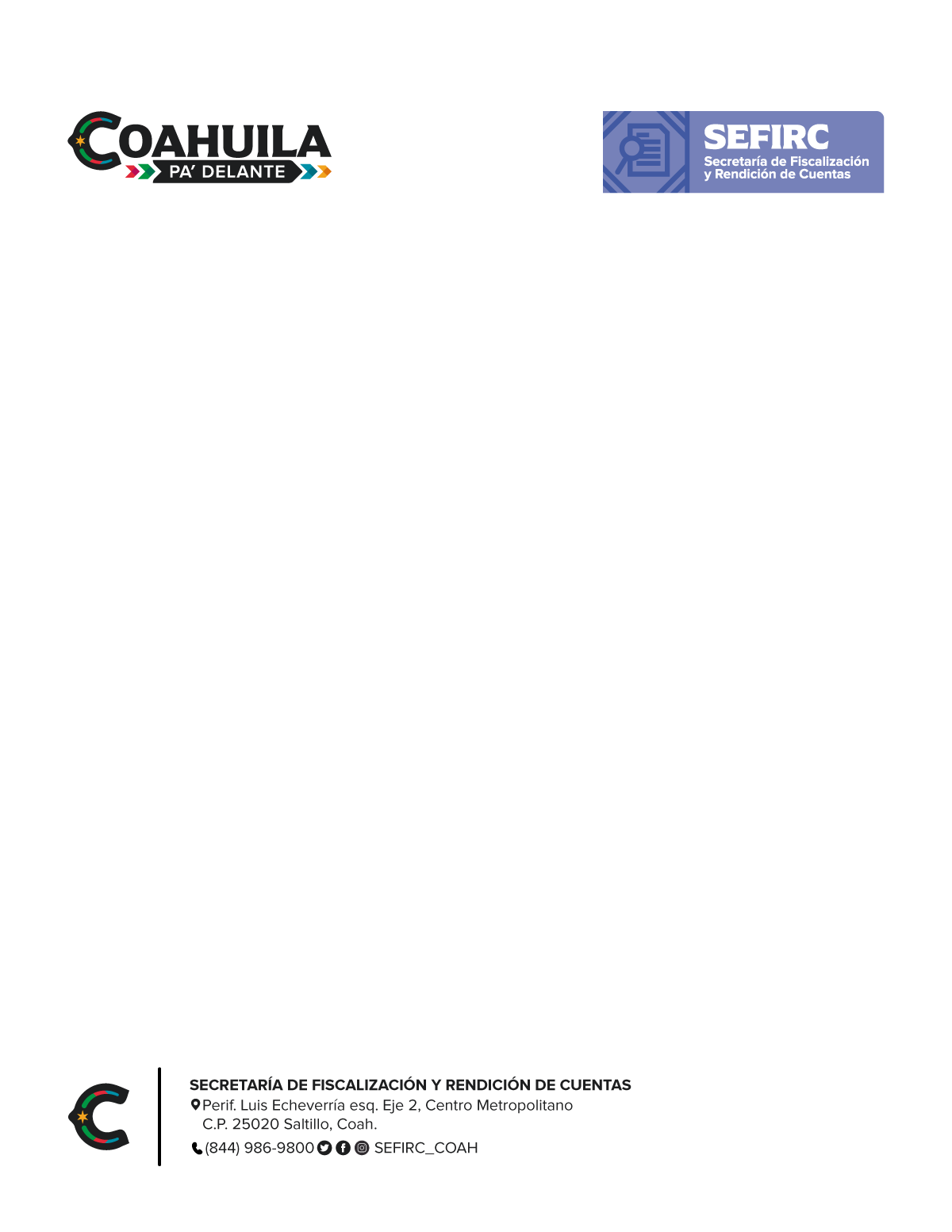 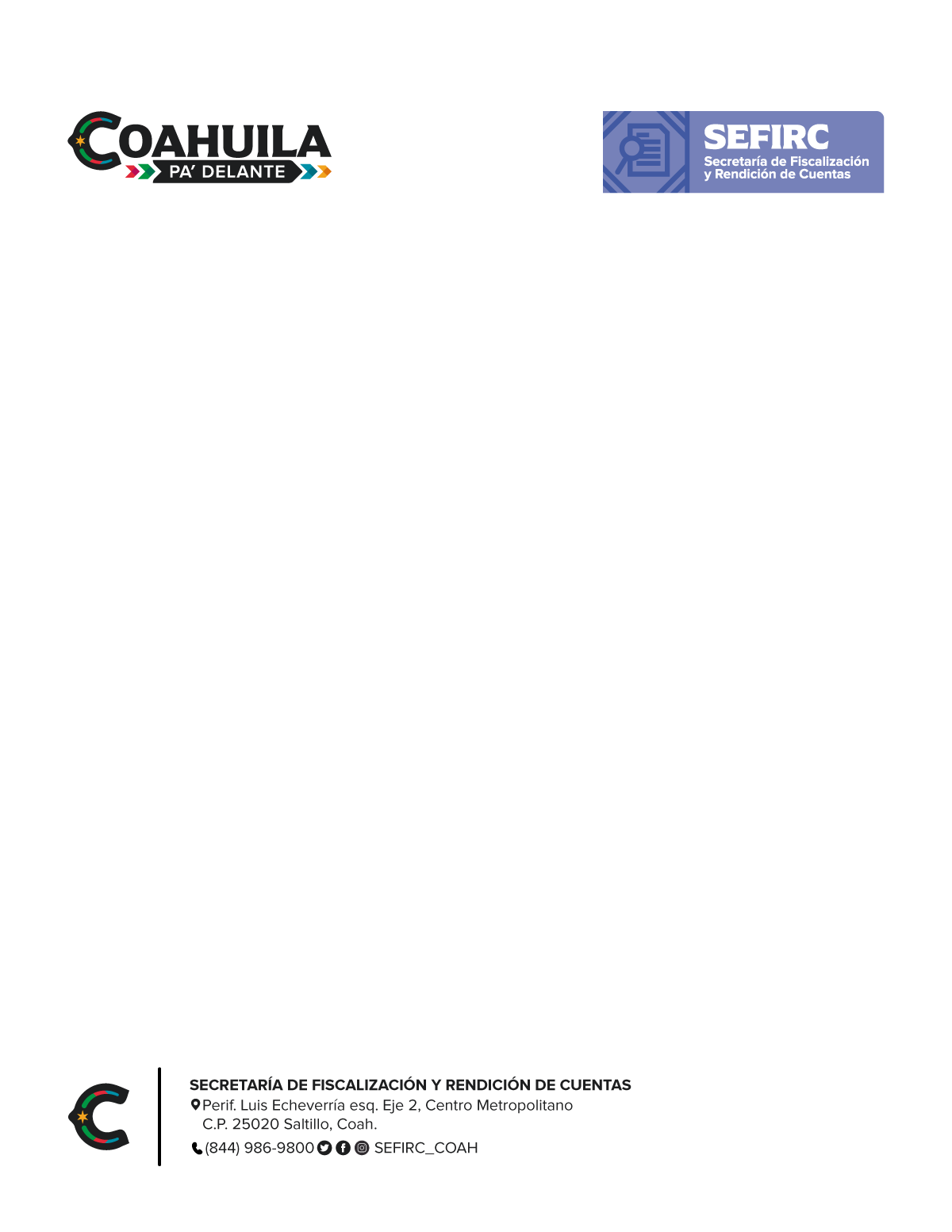 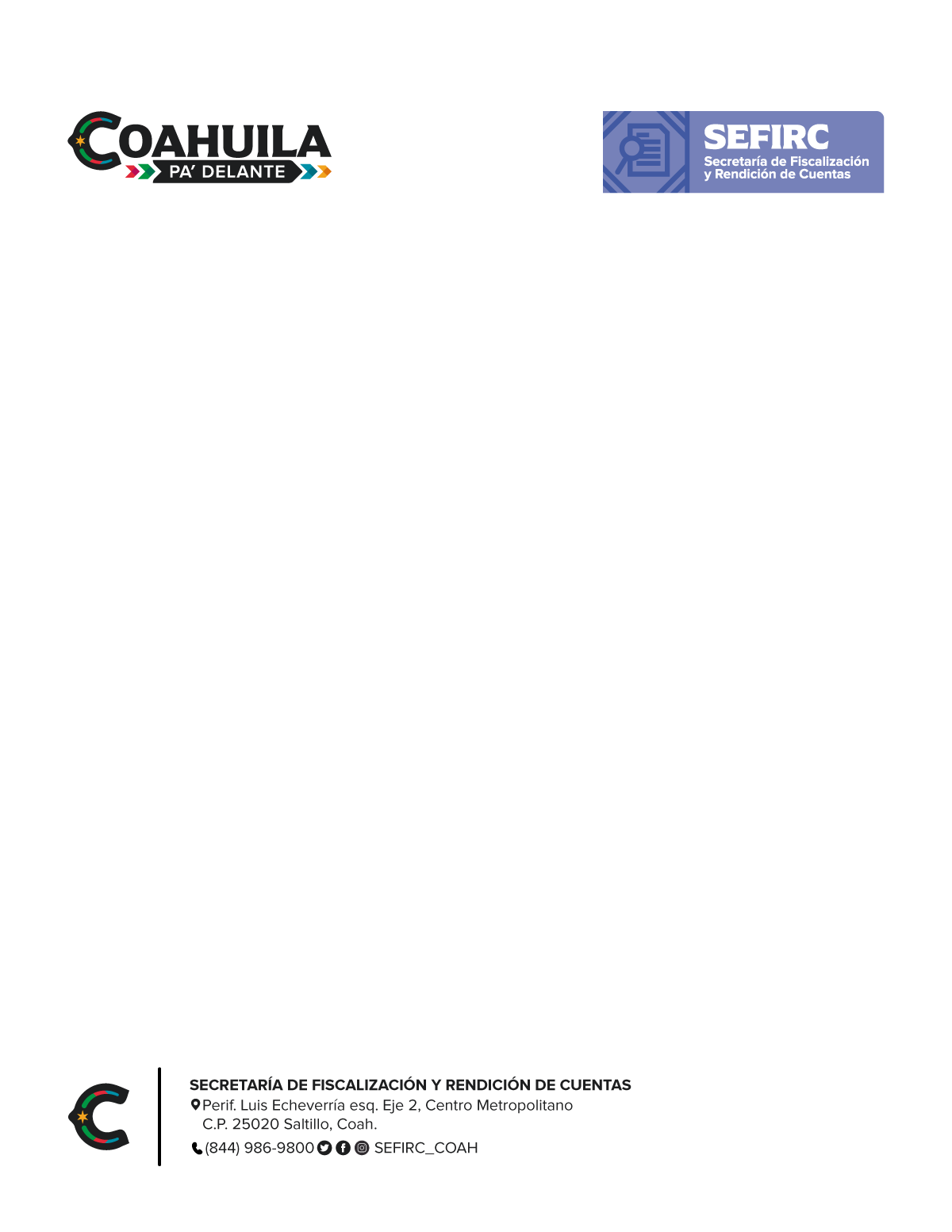 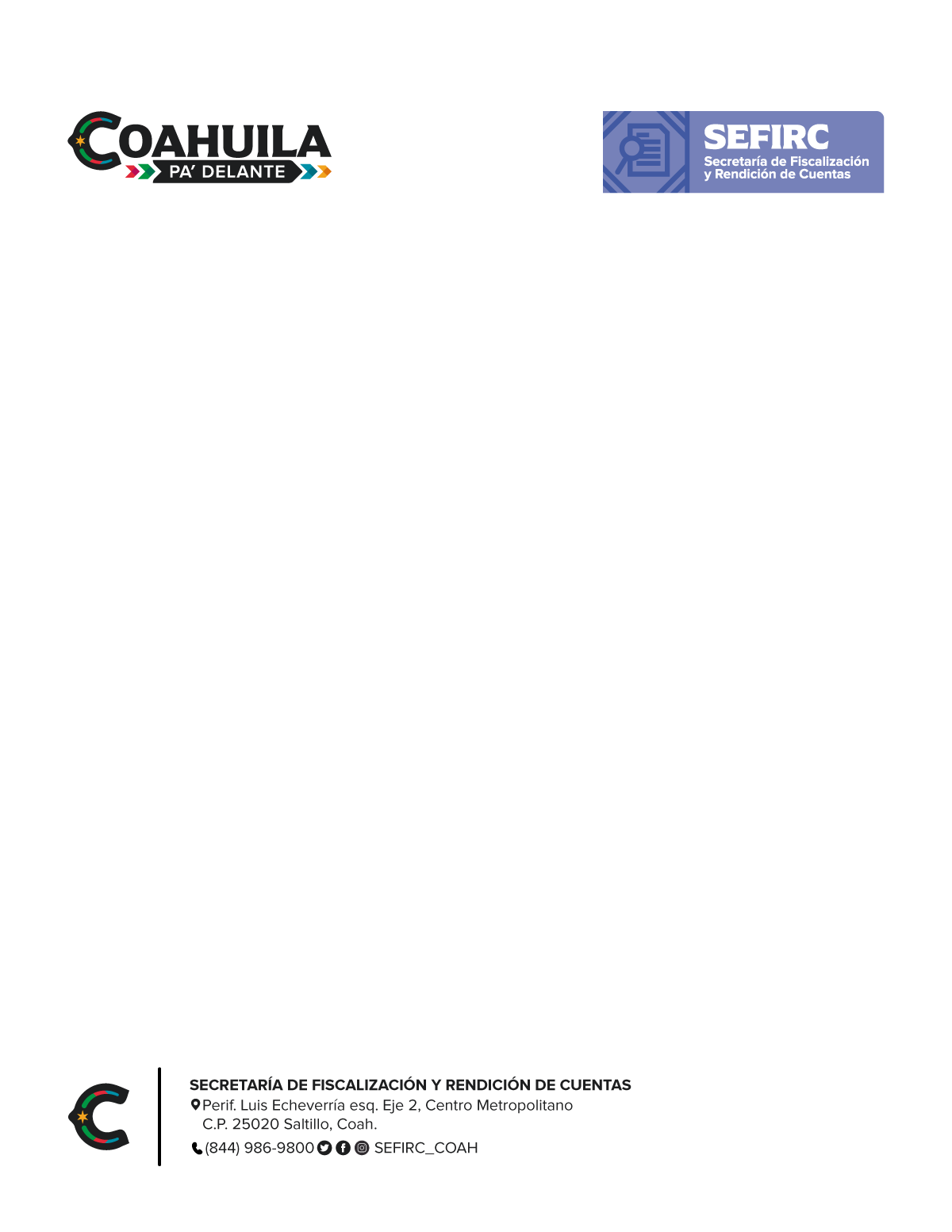 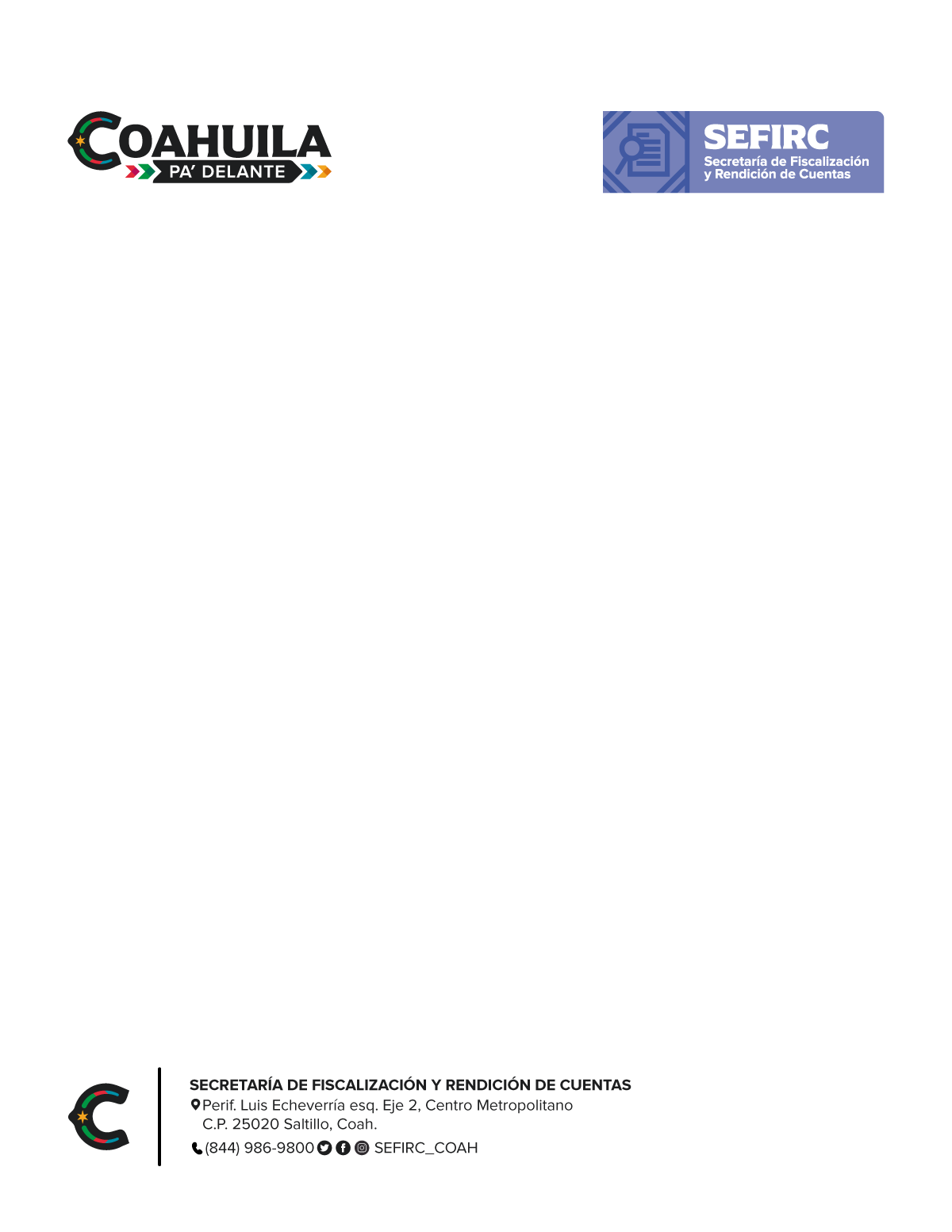 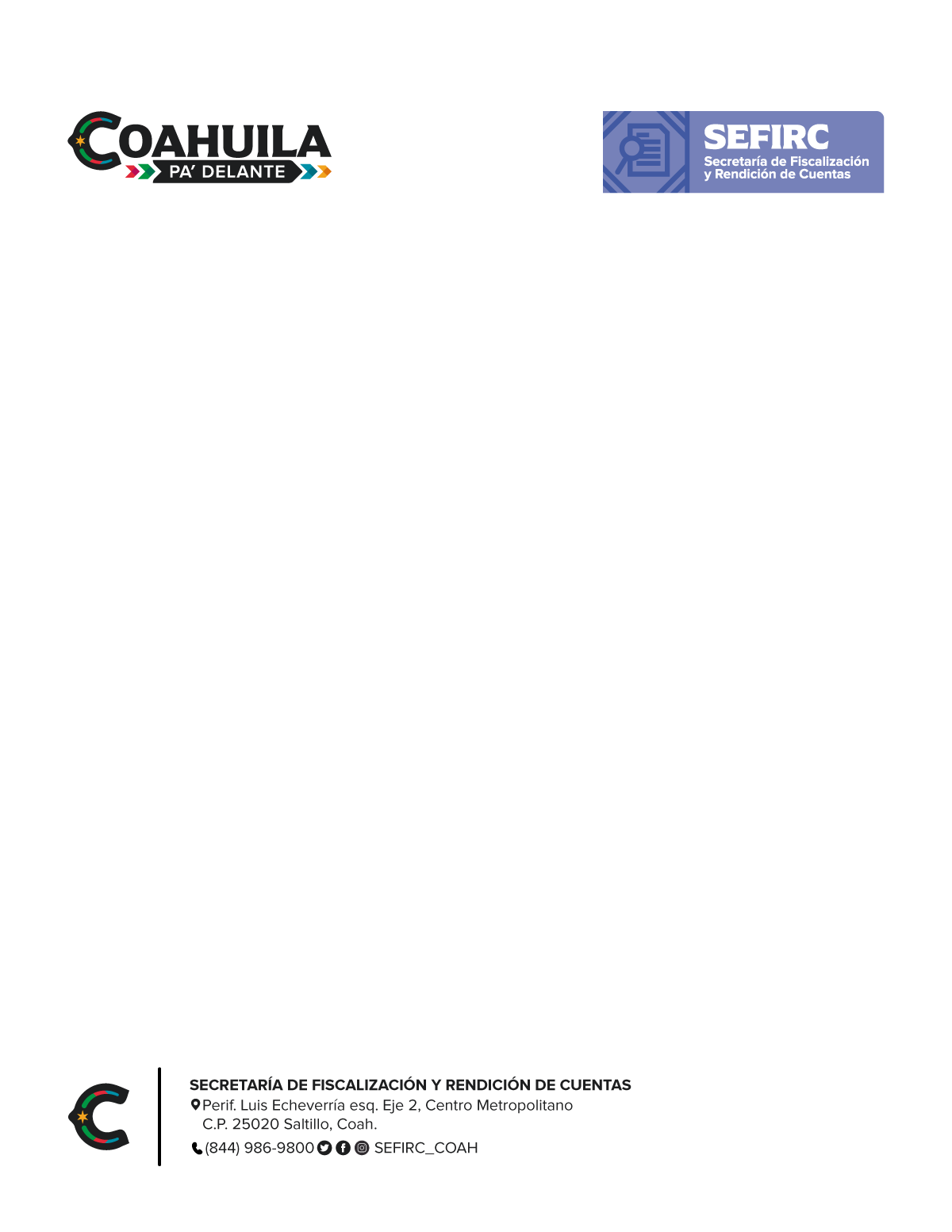 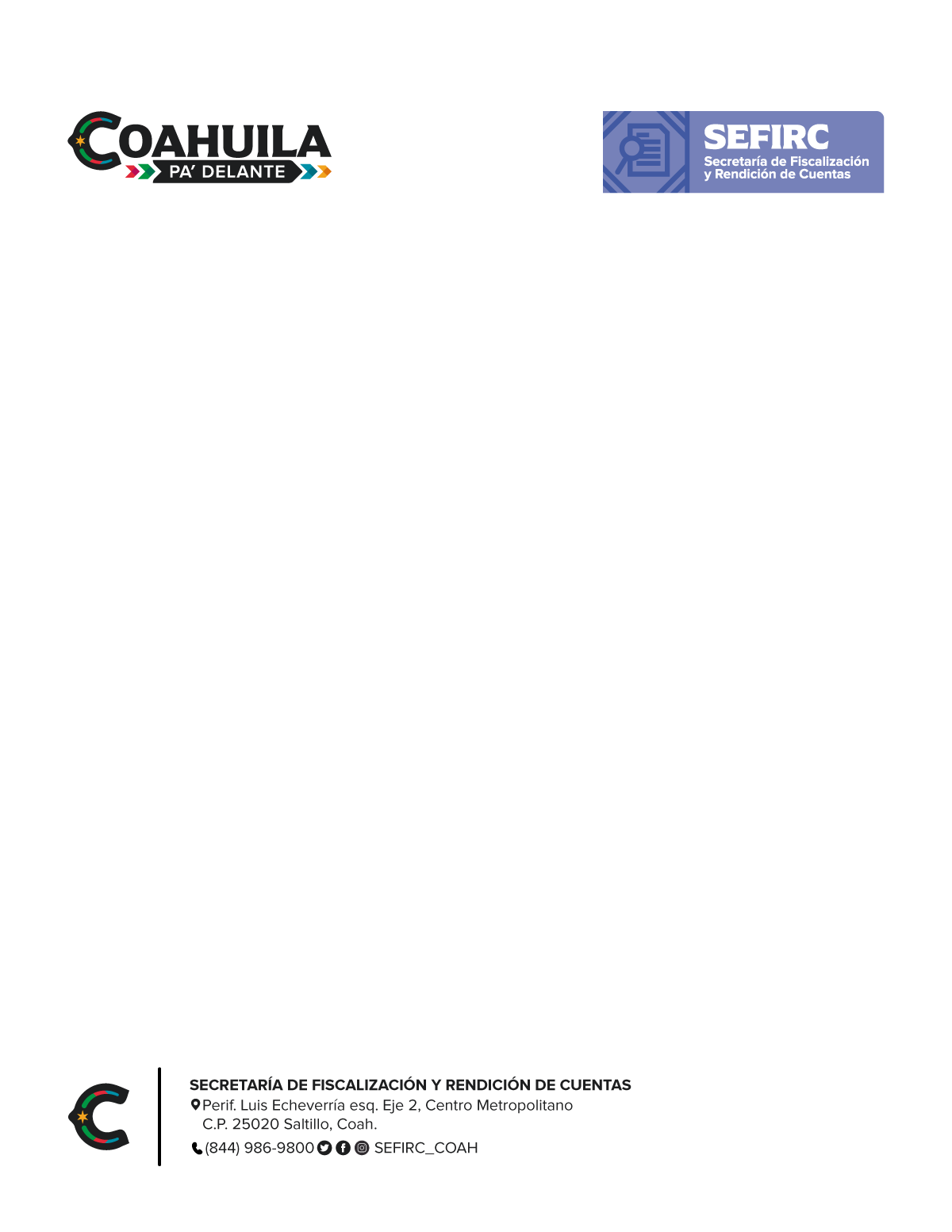 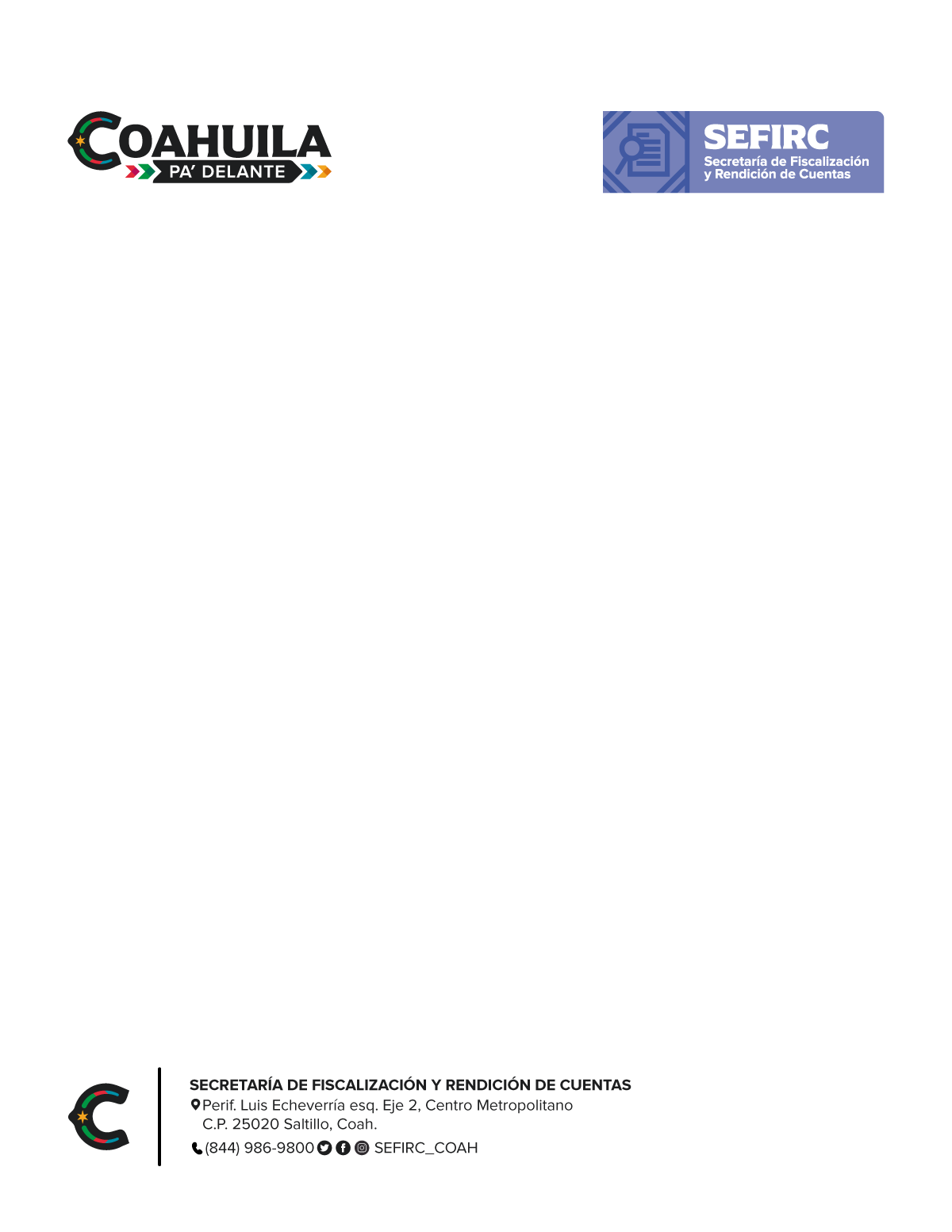 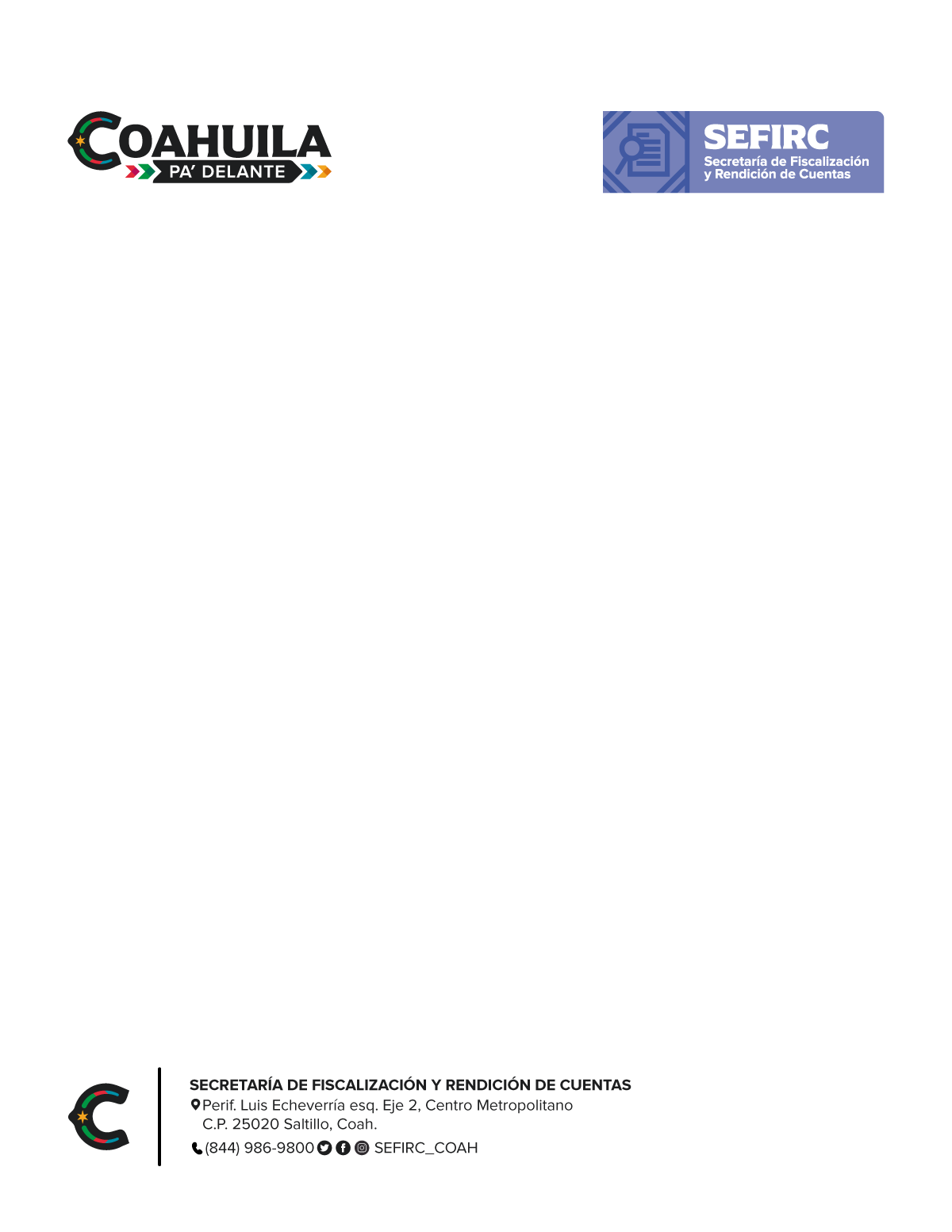 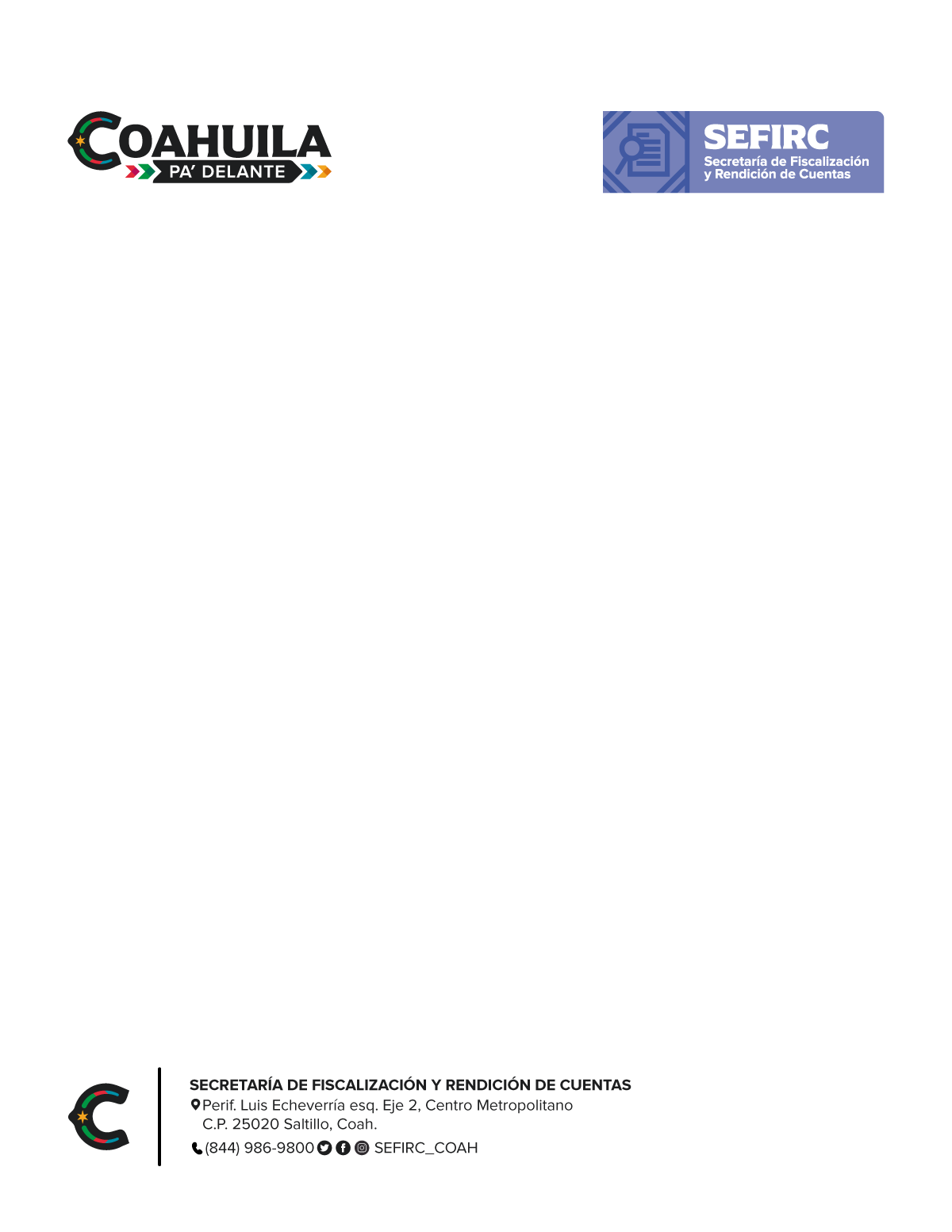 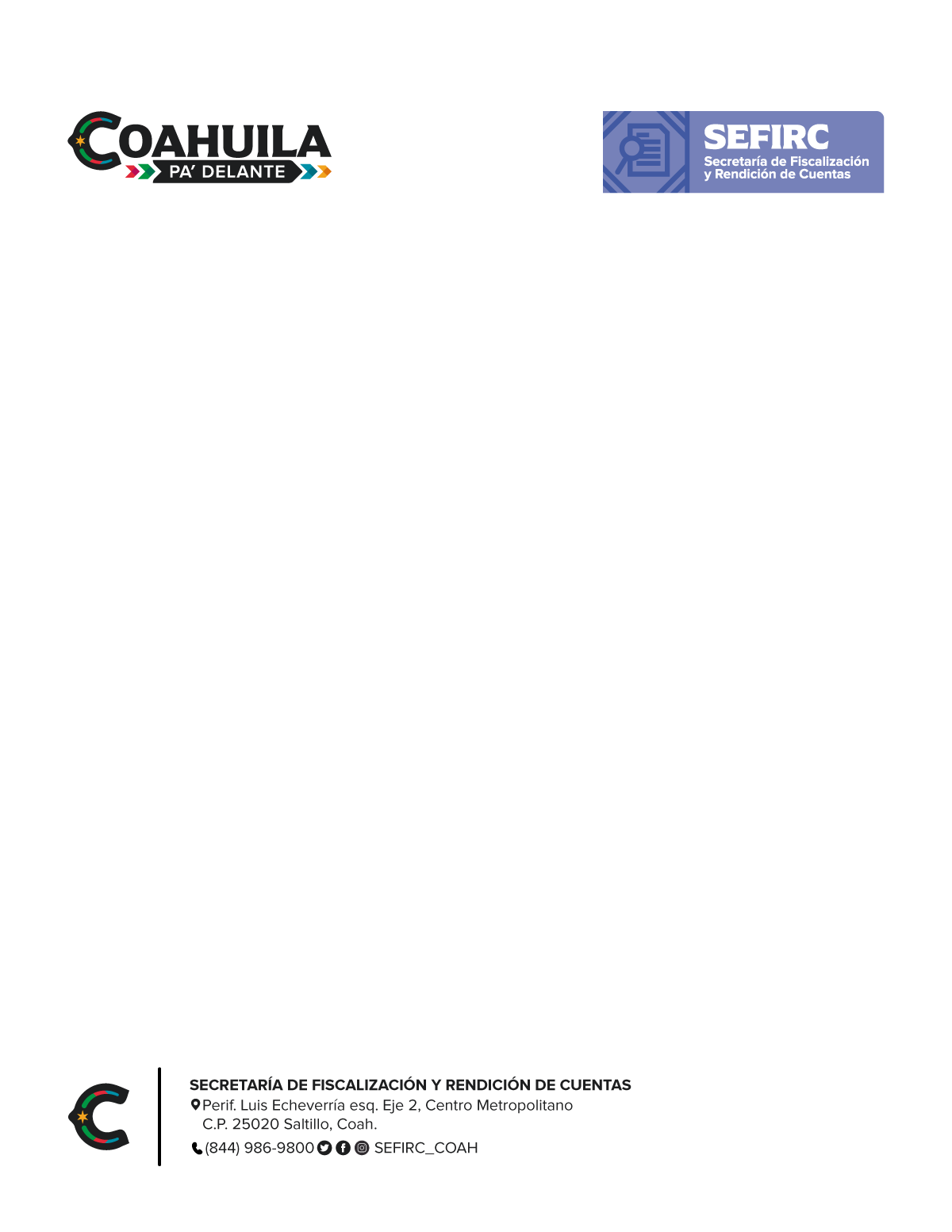 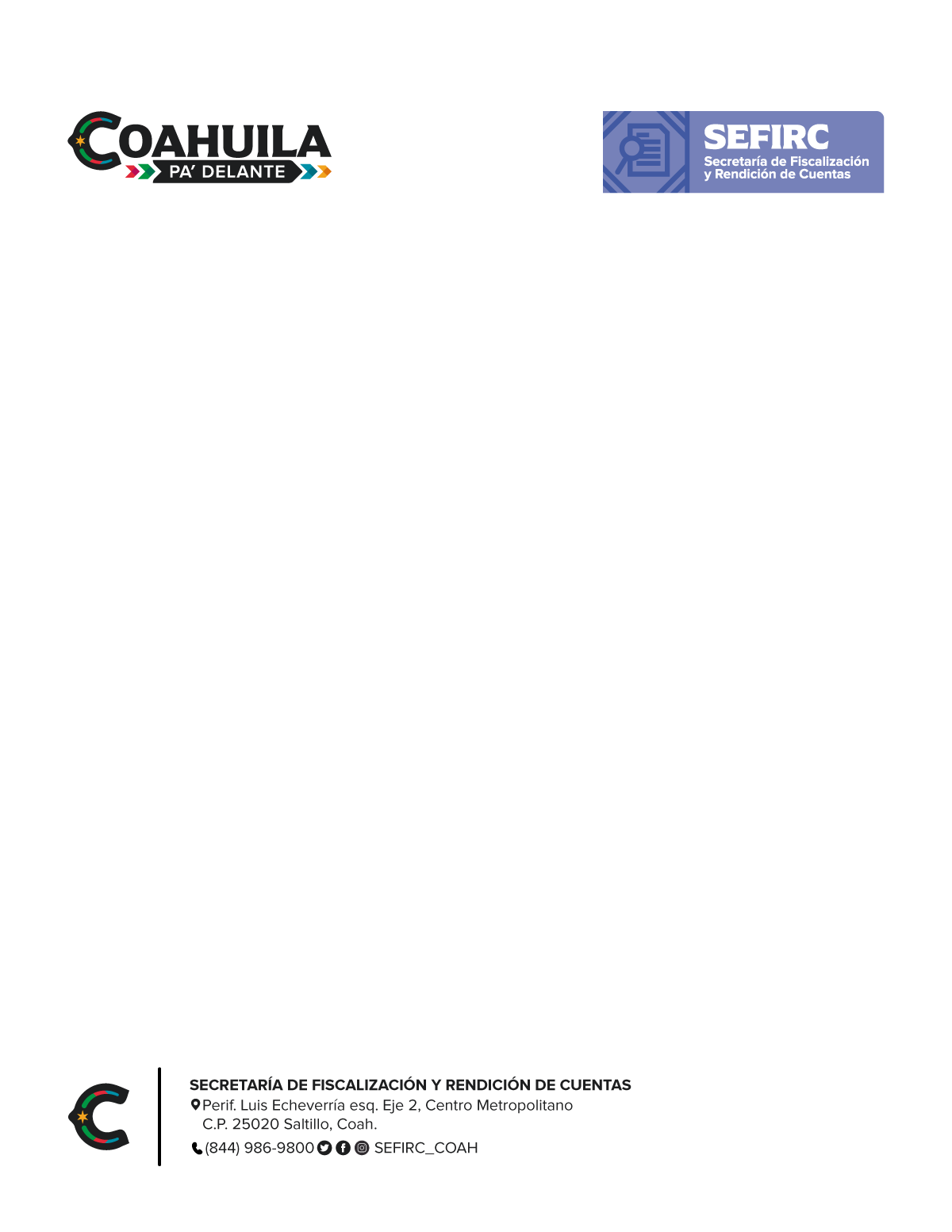 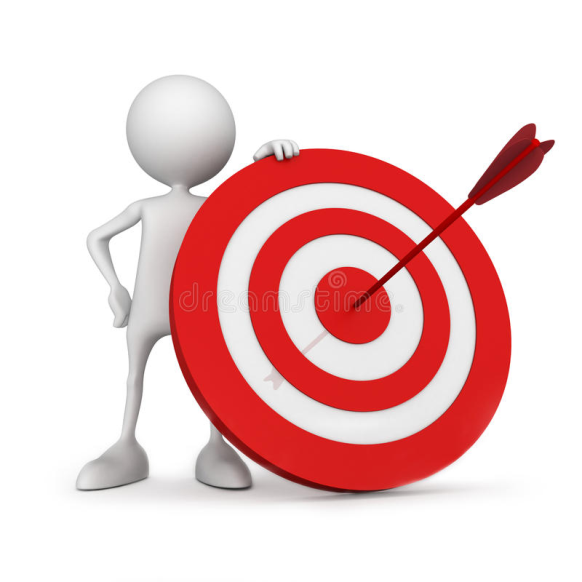 Objetivo:
Que el participante pueda identificar, estructurar y realizar el análisis de riesgos a través de la aplicación de la herramienta MARI, dentro del ámbito de su competencia, para asegurar el cumplimiento de los objetivos institucionales.
PRINCIPIOS 
ADMINISTRACIÓN DE RIESGOS
Principio 6: 
Definir Objetivos  
El titular debe instruir a la administración y, en su caso, a las unidades especializadas la definición clara de los objetivos institucionales
Principio 7: Identificar, Analizar y Responder al Riesgo
La Administración, debe identificar, analizar y responder a los riesgos relacionados  con el cumplimiento de los objetivos institucionales.
Principio 9: Identificar, Analizar y Responder al Cambio
La Administración, debe identificar, analizar y responder a los cambios significativos que puedan impactar al control interno.
Principio 8: Considerar el Riesgo de Corrupción
La Administración, debe considerar la probabilidad de ocurrencia de actos corruptos, abuso, desperdicio y otras irregularidades.
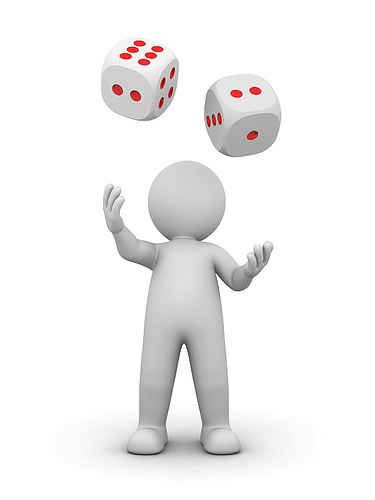 OBJETIVO PARTICULAR 

Que el participante pueda identificar, estructurar y clasificar los riesgos relacionados al cumplimiento de los objetivos.
OBJETIVO
Es el resultado que se desea obtener.
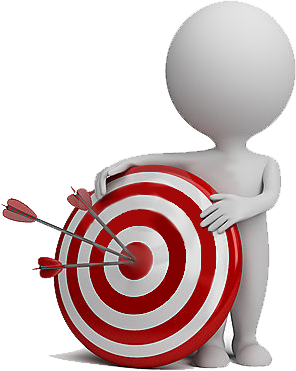 RIESGO
Es la posibilidad de que un evento pueda ocurrir y afecte negativamente en el logro de Objetivos
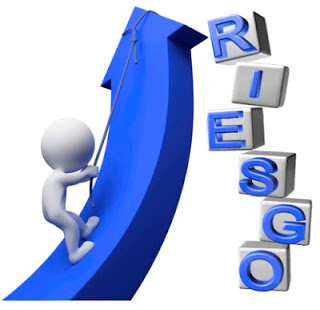 Administrativo
Legal 
Financiero
Presupuestal
Servicios
Seguridad
Obra Pública
Recursos Humanos
Imagen 
TIC´s
Salud
Entre otros
CÓMO ESTRUCTURAR UN RIESGO?
Sustantivo
Verbo en participio
Adjetivo o complemento circunstancial
Adjetivo o adverbio negativo/ complemento circunstancial
Connotación Negativa + verbo
Sustantivo
Ó
Sustantivo
Verbo en participio
Adjetivo o complemento circunstancial
Adjetivo o adverbio negativo/ complemento circunstancial
Connotación Negativa + verbo
Sustantivo
Ejemplo:
Construir carreteras con calidad
OBJETIVO
No  construir carreteras con calidad
Carreteras Construidas con mala calidad
RIESGO
RIESGO
Ejemplos de riesgo
Cumplir el Programa Anual de Capacitación
Programa Anual de capacitación no cumplido.
No se realice un trabajo correctamente
El personal no tenga la competencia requerida
Riesgo Estratégico

Involucra acciones de:
- área que lo detecta. 
- otras instancias internas de la propia Institución. 
- otras dependencias o entidades.
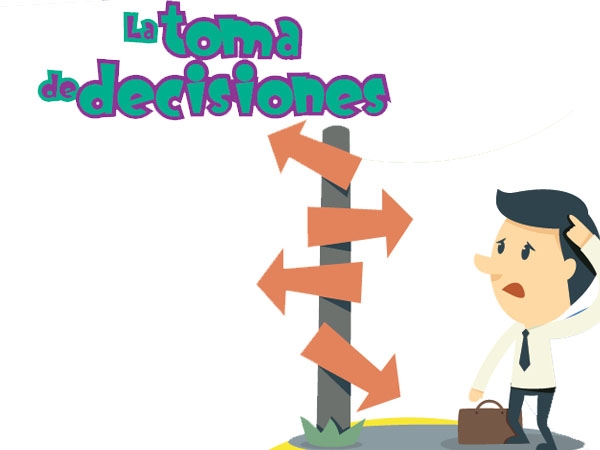 Riesgo Directivo

 Involucra acciones de:
área que lo detecta 
otras instancias internas de la propia Institución.
Riesgo Operativo

 Aquel que puede ser atendido por el área que lo detecta, sin necesidad de otro apoyo.
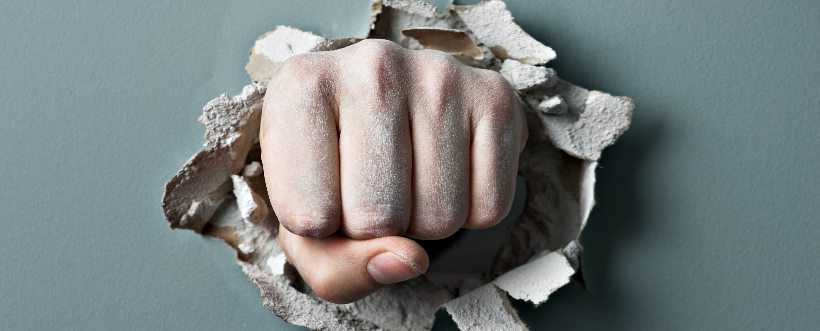 GRADO DE IMPACTO DE UN RIESGO
PROBABILIDAD DE OCURRENCIA
DE UN RIESGO
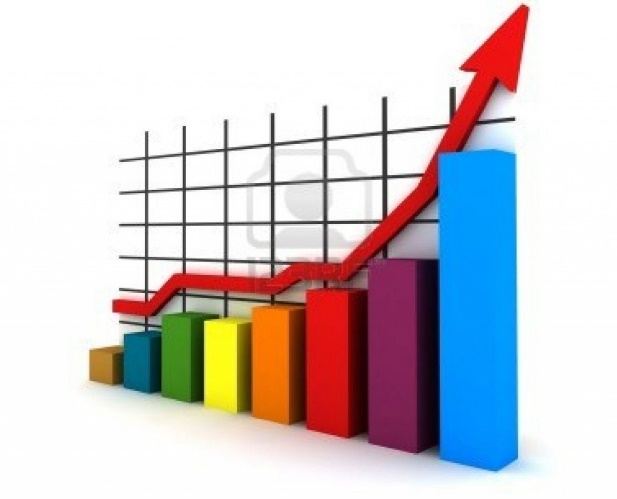 FACTORES DE RIESGO
Las principales circunstancias o situaciones que aumenten la probabilidad de que un riesgo se materialice.
INTERNO.- Dentro del alcance de la organización
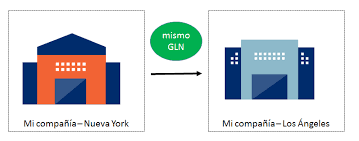 Humano
Financiero Presupuestal
Técnico-Administrativo
TIC's
Material
Normativo
Entorno
EXTERNO.-Fuera del alcance de la organización
CLASIFICACIÓN DE RIESGOS
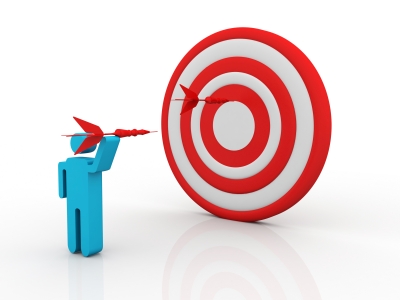 OBJETIVO PARTICULAR:
Que el participante conozca y pueda  aplicar la Matriz de Análisis de Riesgos Institucionales (MARI) en el ámbito de su competencia
CONCEPTO DE LA HERRAMIENTA MARI 
(Matriz de Análisis de Riesgos Institucionales)

Es una herramienta que permite evaluar los principales riesgos que pueden afectar significativamente el logro de objetivos o metas institucionales.
Es una herramienta que ayuda a la gestión de riesgo,                            pero no un sustituto de ésta.
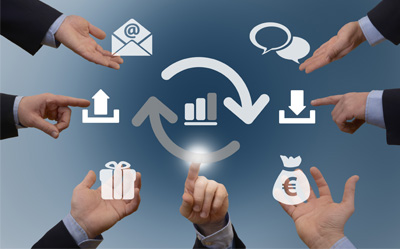 PASOS  PARA LA INTEGRACIÓN
DEL ANALISIS DE RIESGOS
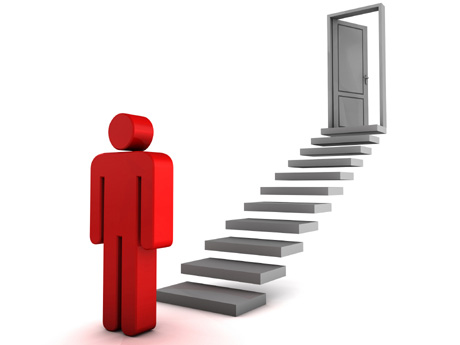 BLOQUE DE INFORMACION GENERAL
ETAPA I.- EVALUACION DE RIESGOS
ETAPA II.- EVALUACION DE CONTROLES
ETAPA III.- VALORACIÓN DE RIESGOS VS CONTROLES
ETAPA IV.- MAPA DE RIESGOS
ETAPA V.- ESTRATEGIAS Y ACCIONES
BLOQUE DE INFORMACION GENERAL
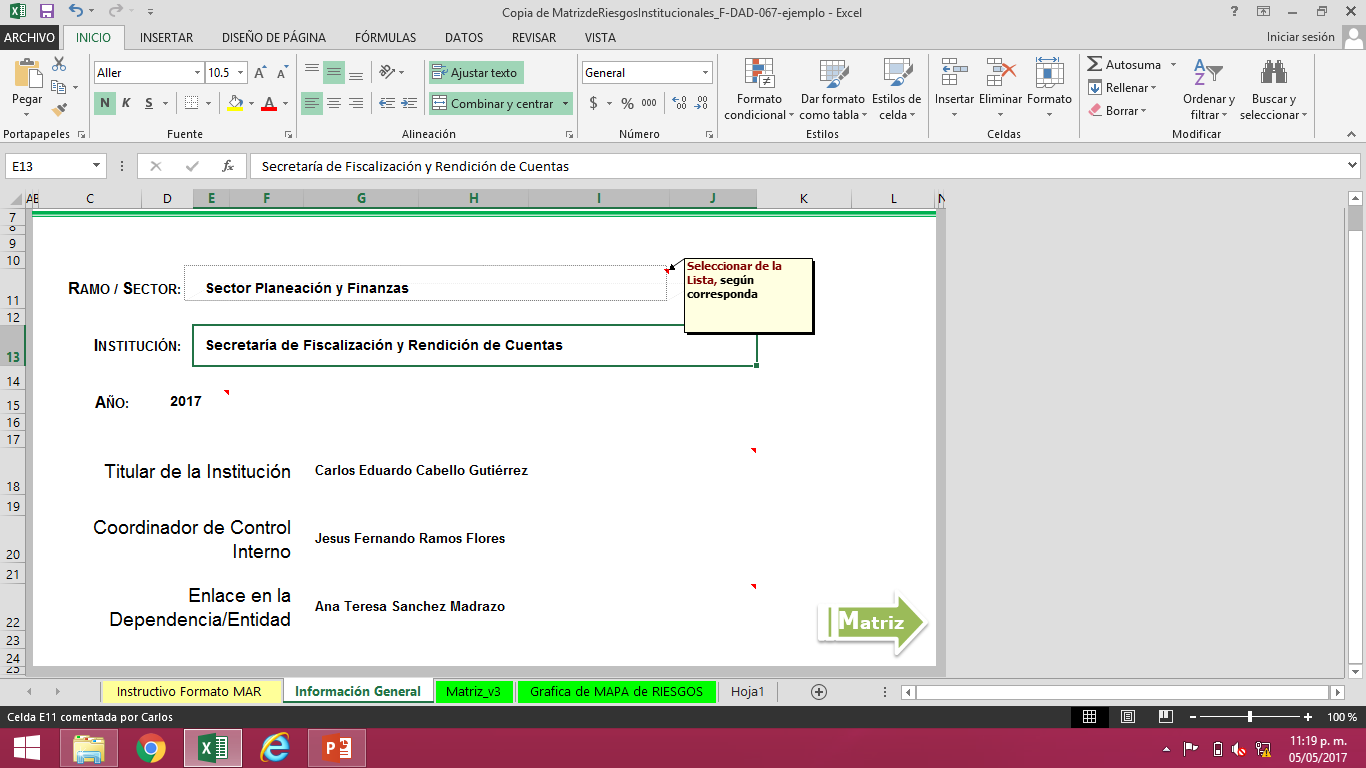 Teresa Guajardo Berlanga
Automático
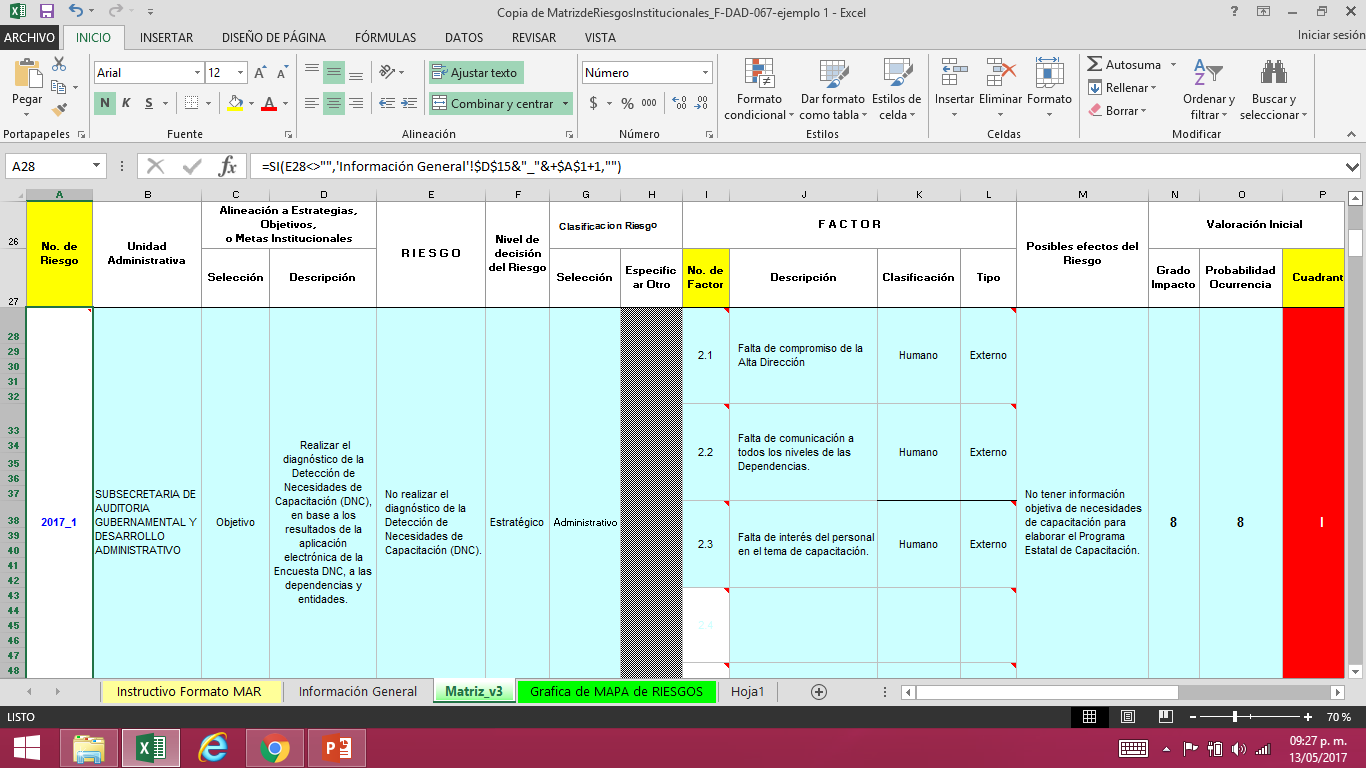 FACTOR
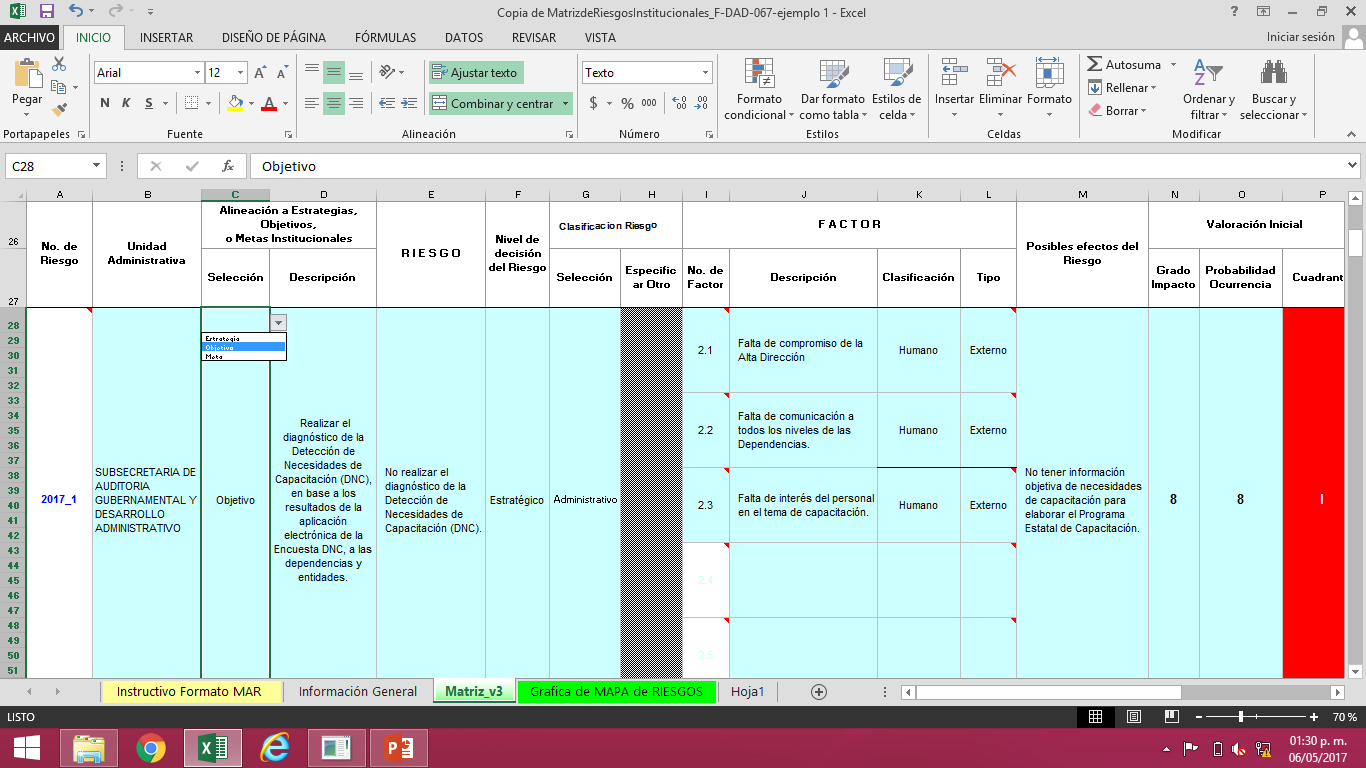 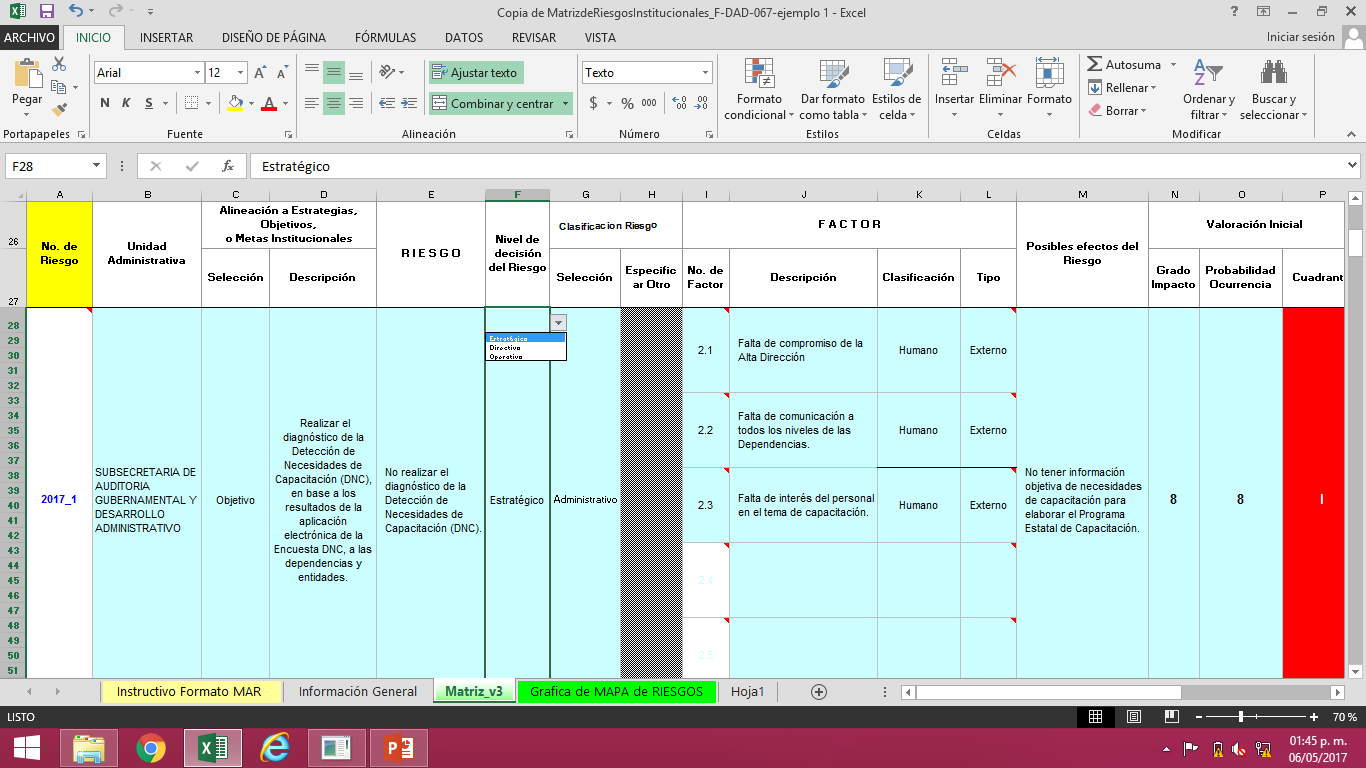 Automático
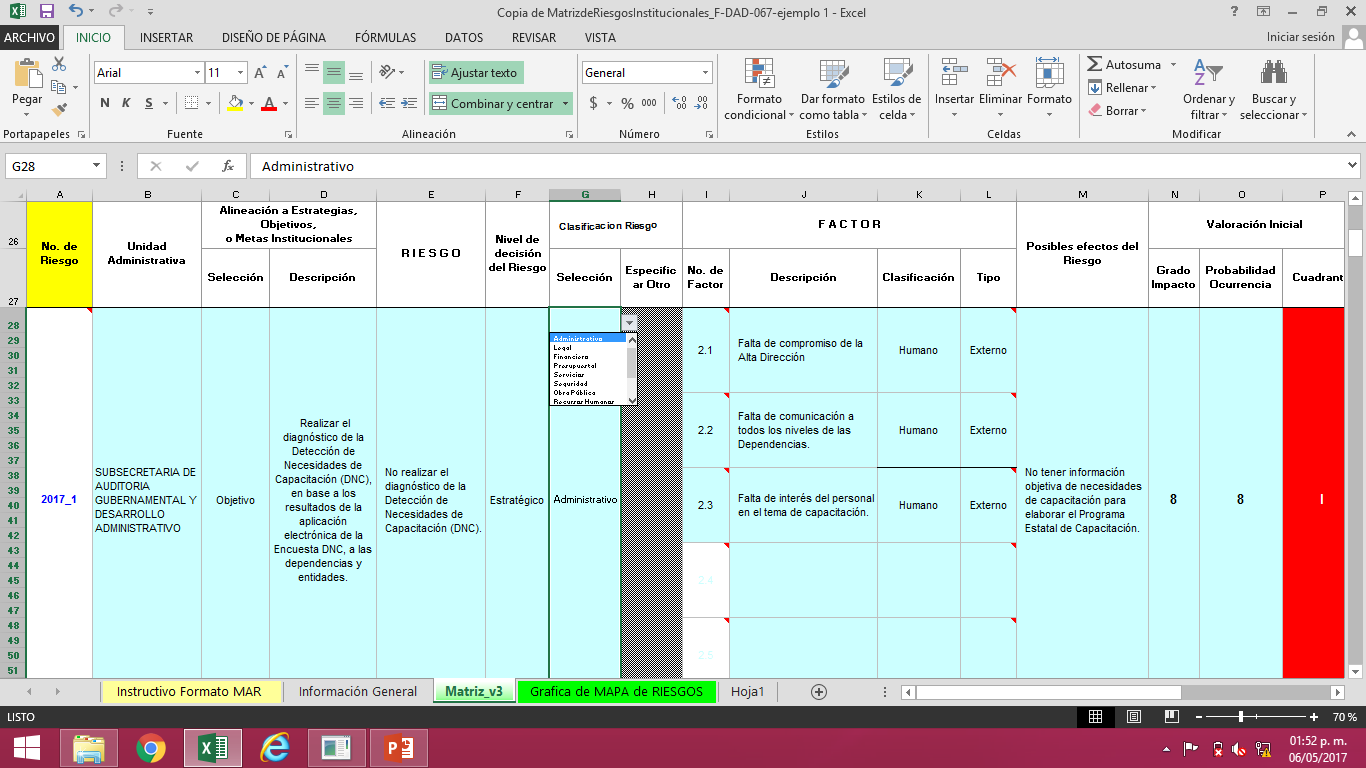 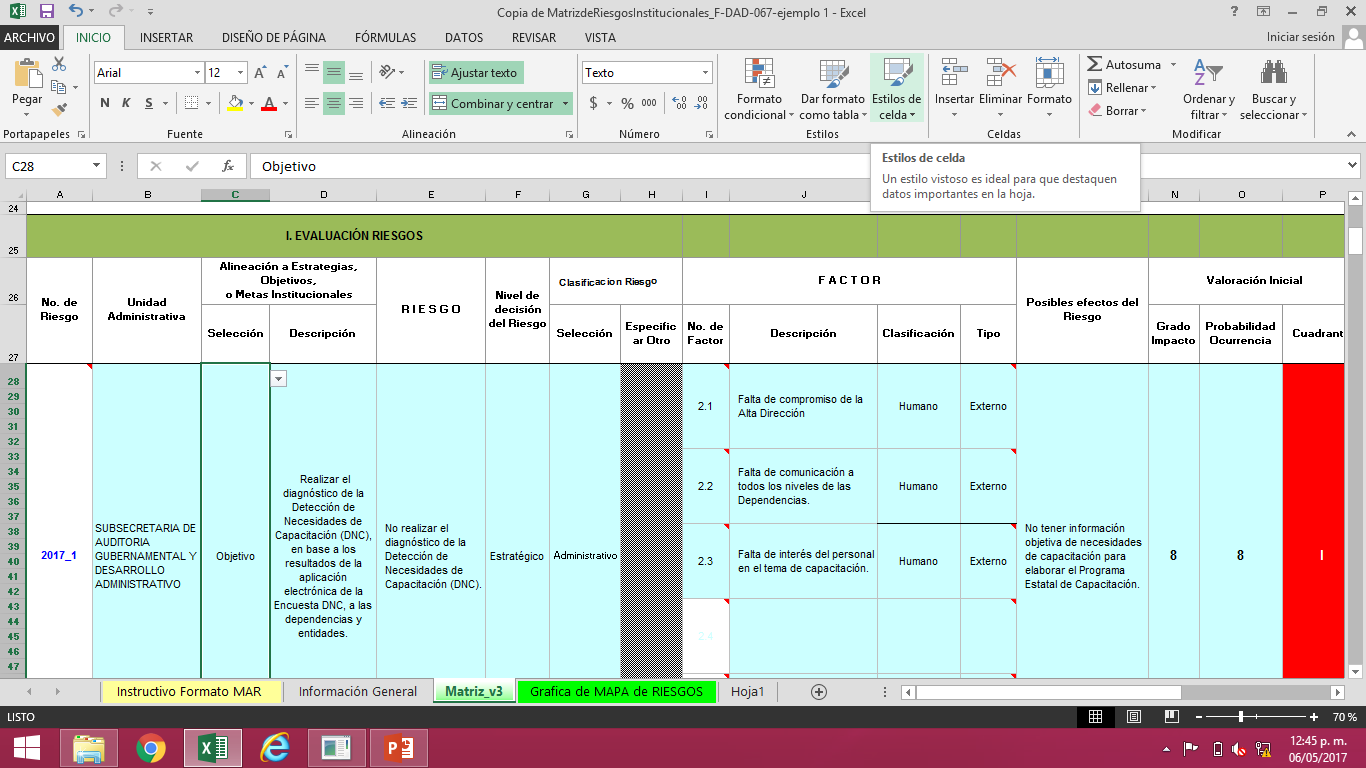 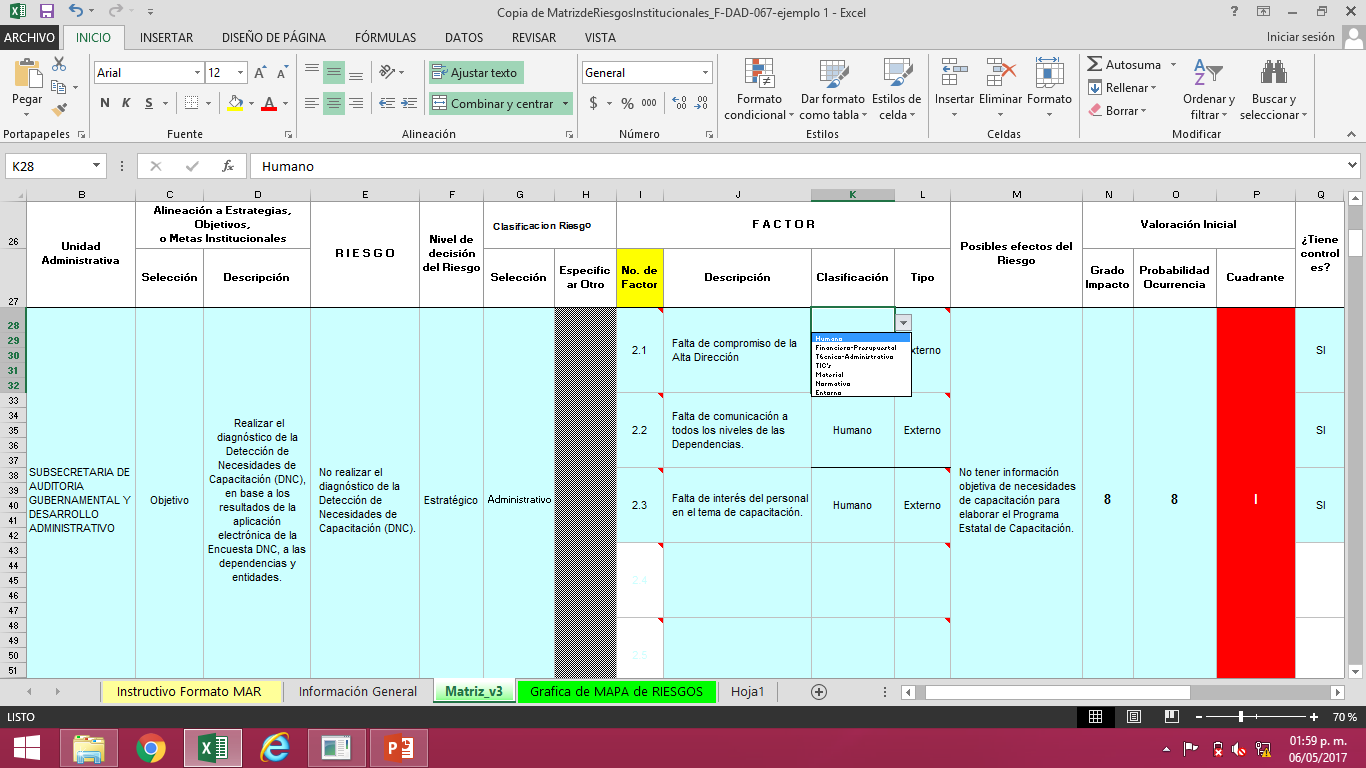 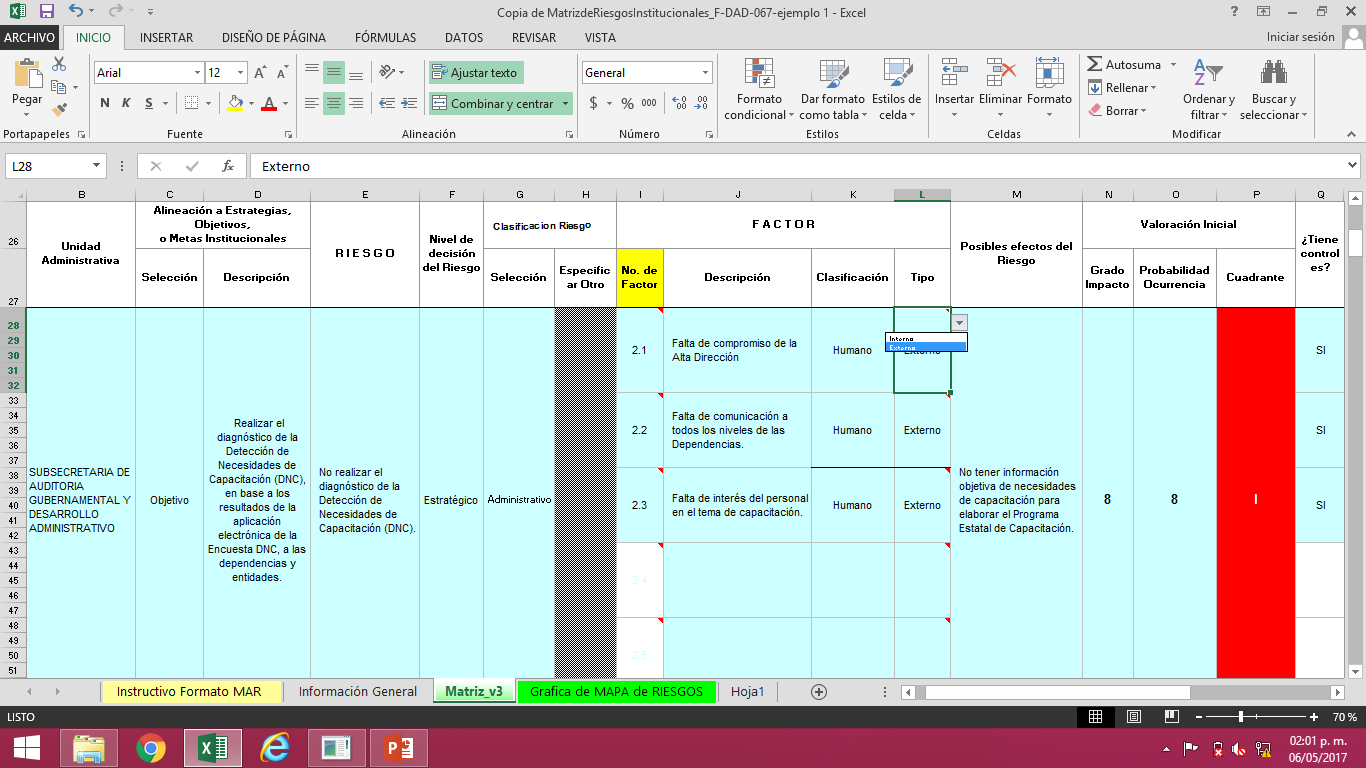 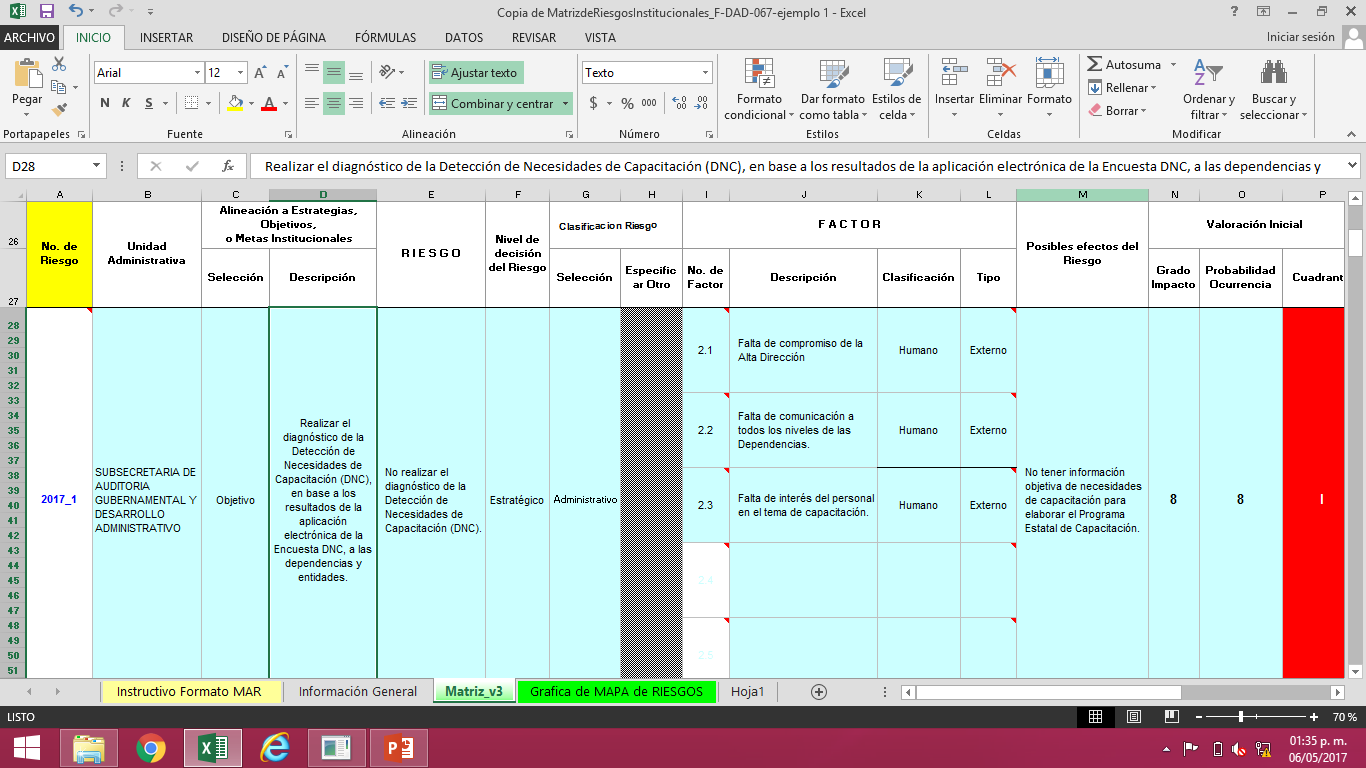 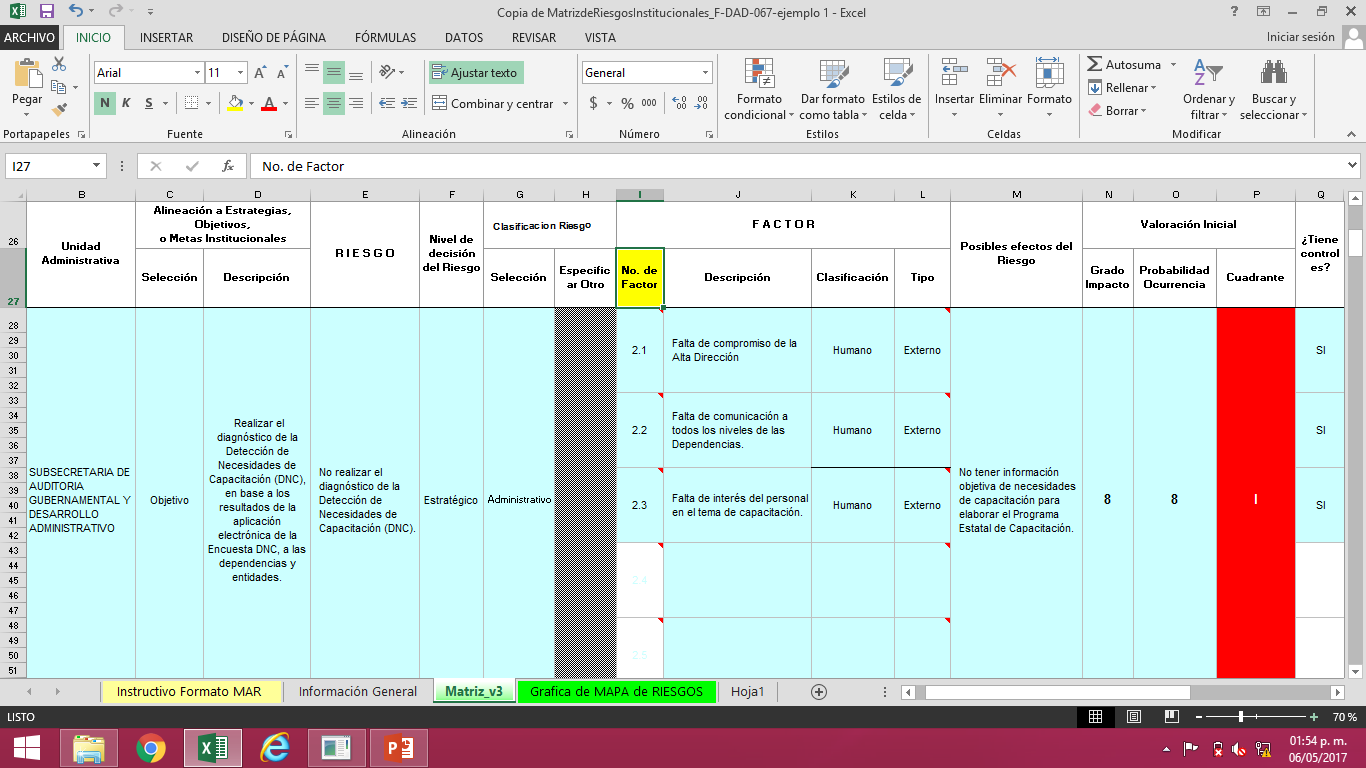 ETAPA I.- EVALUACION DE RIESGOS
Automático
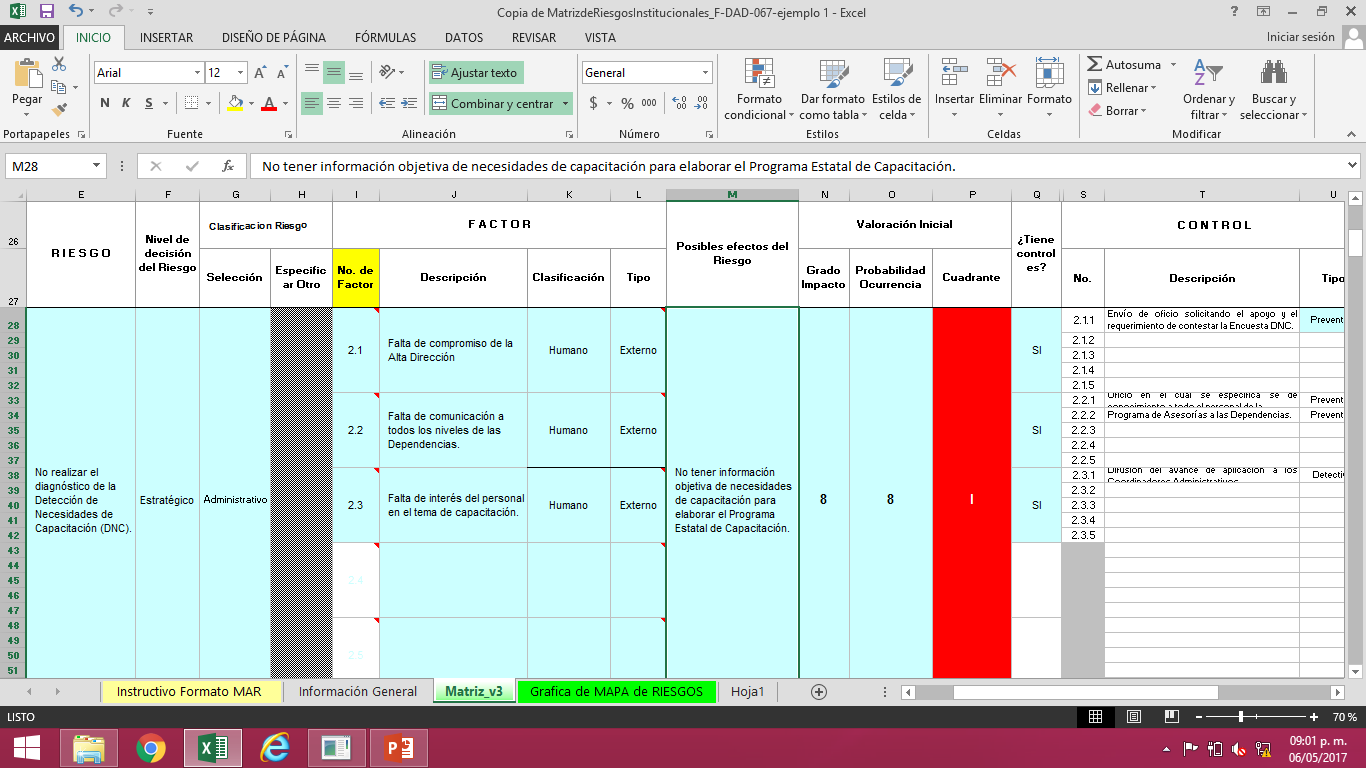 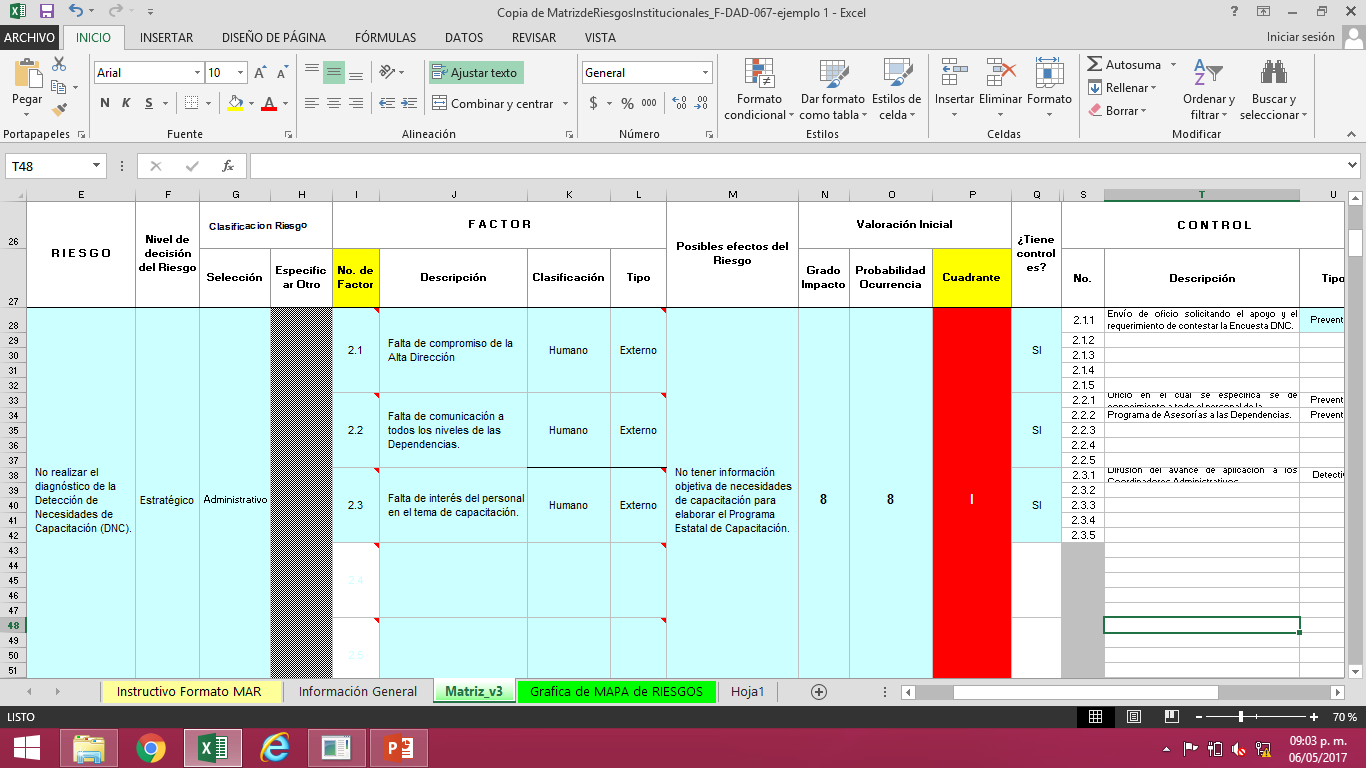 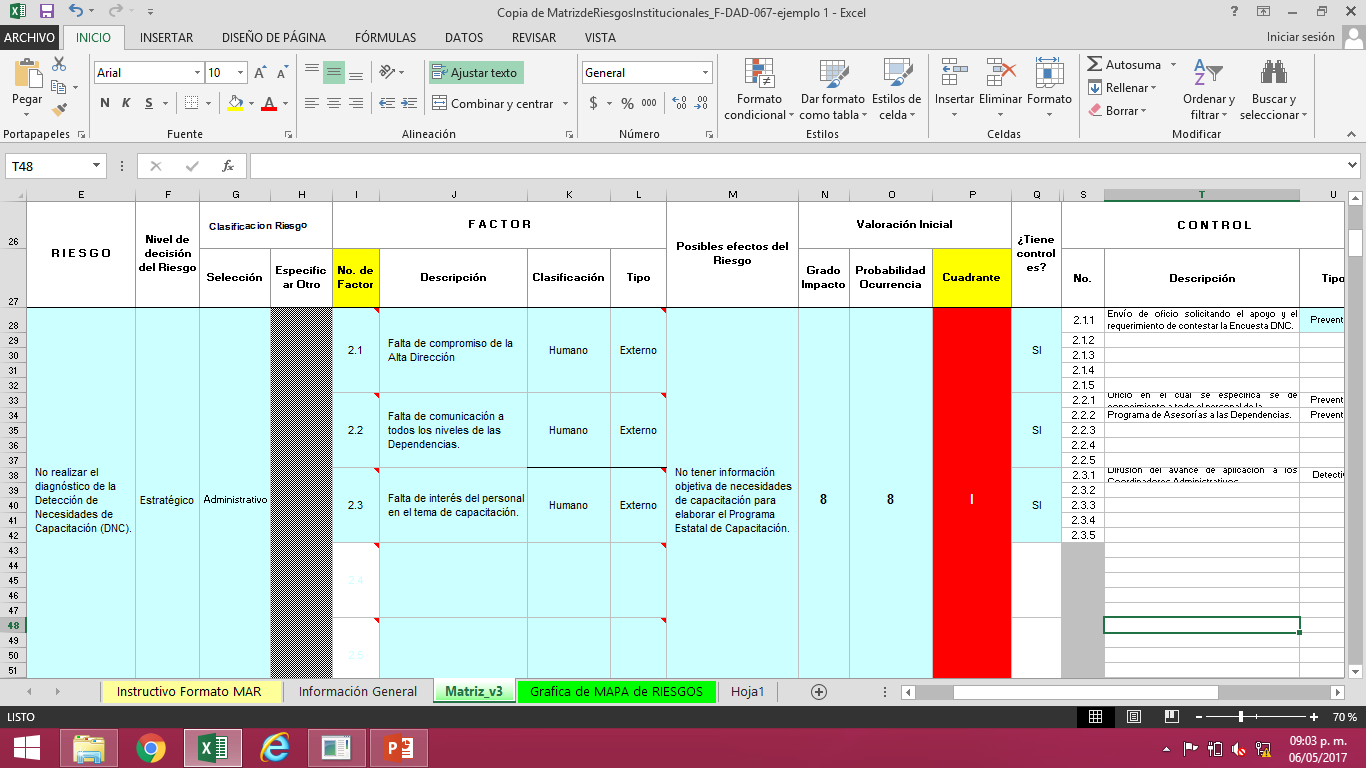 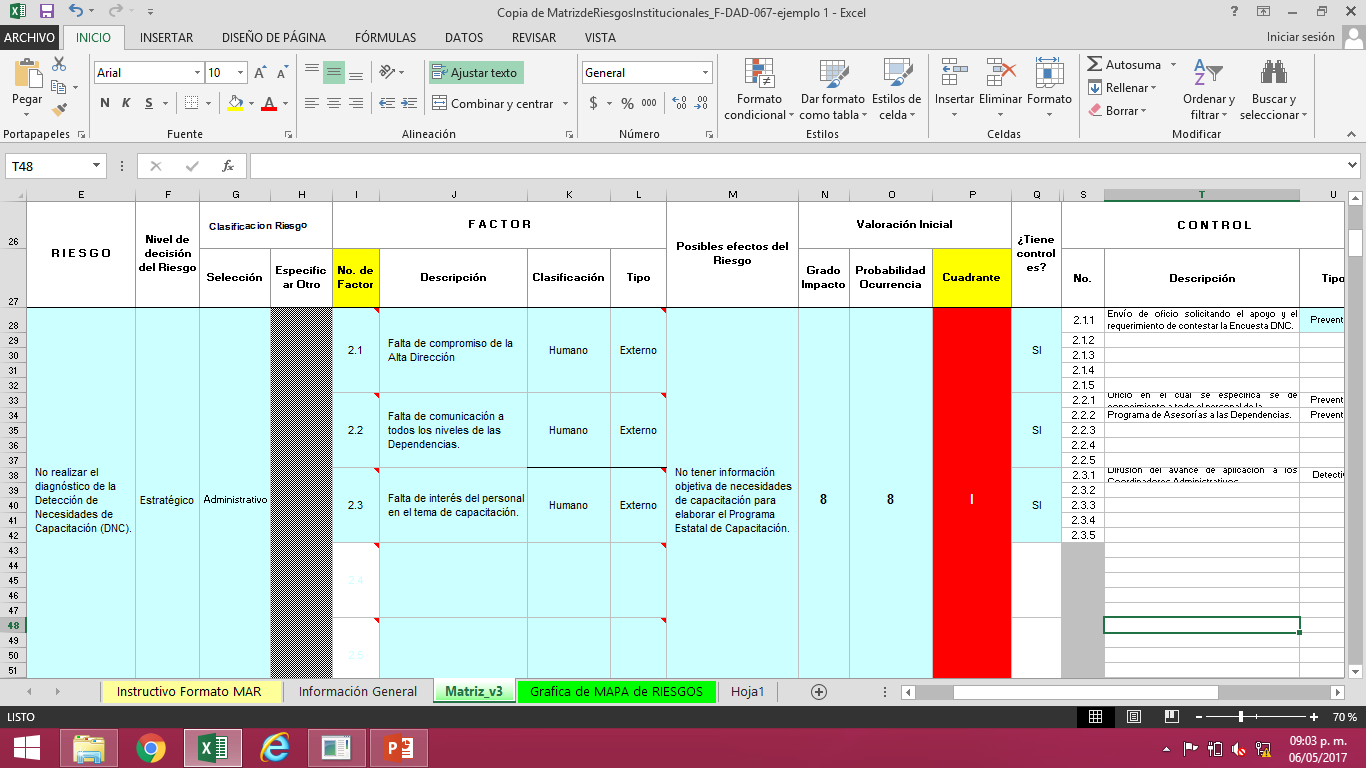 ETAPA II.- EVALUACION DE CONTROLES
ETAPA II.- EVALUACION DE CONTROLES
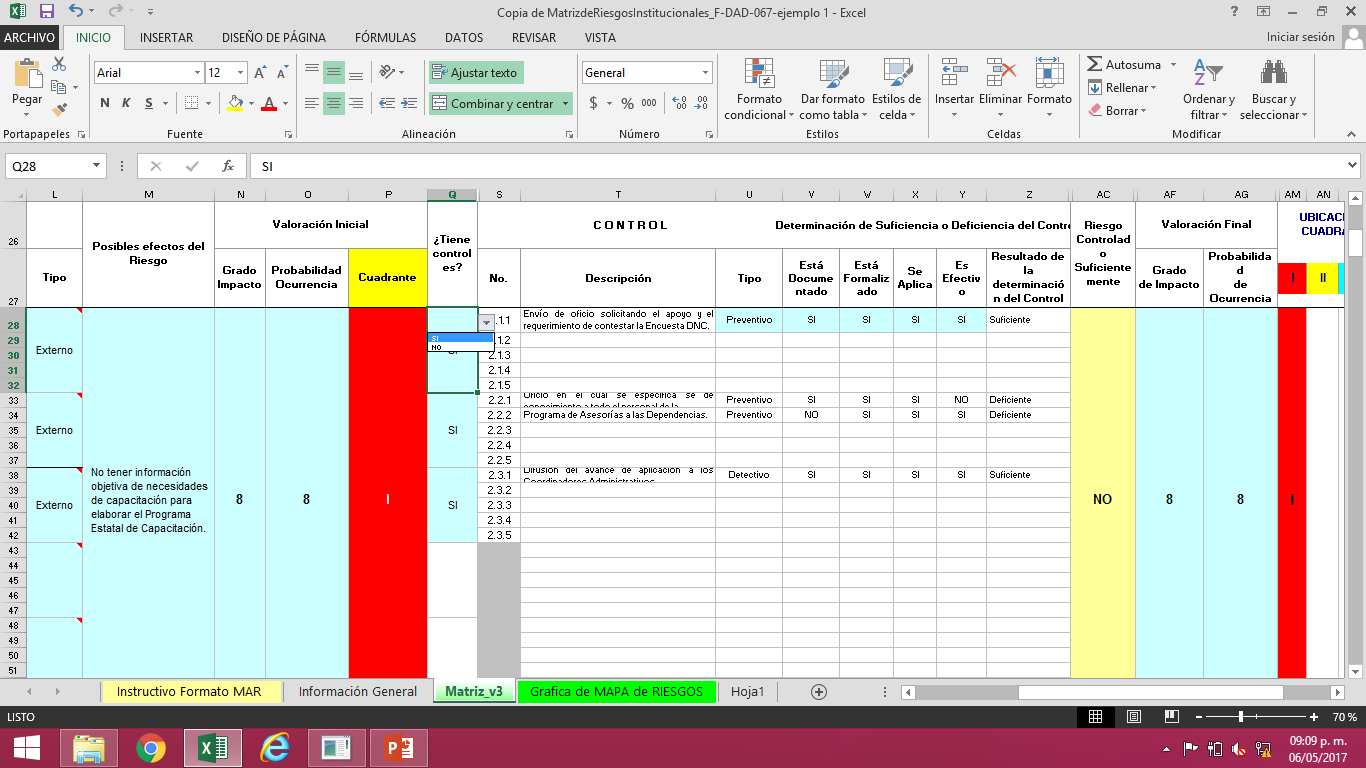 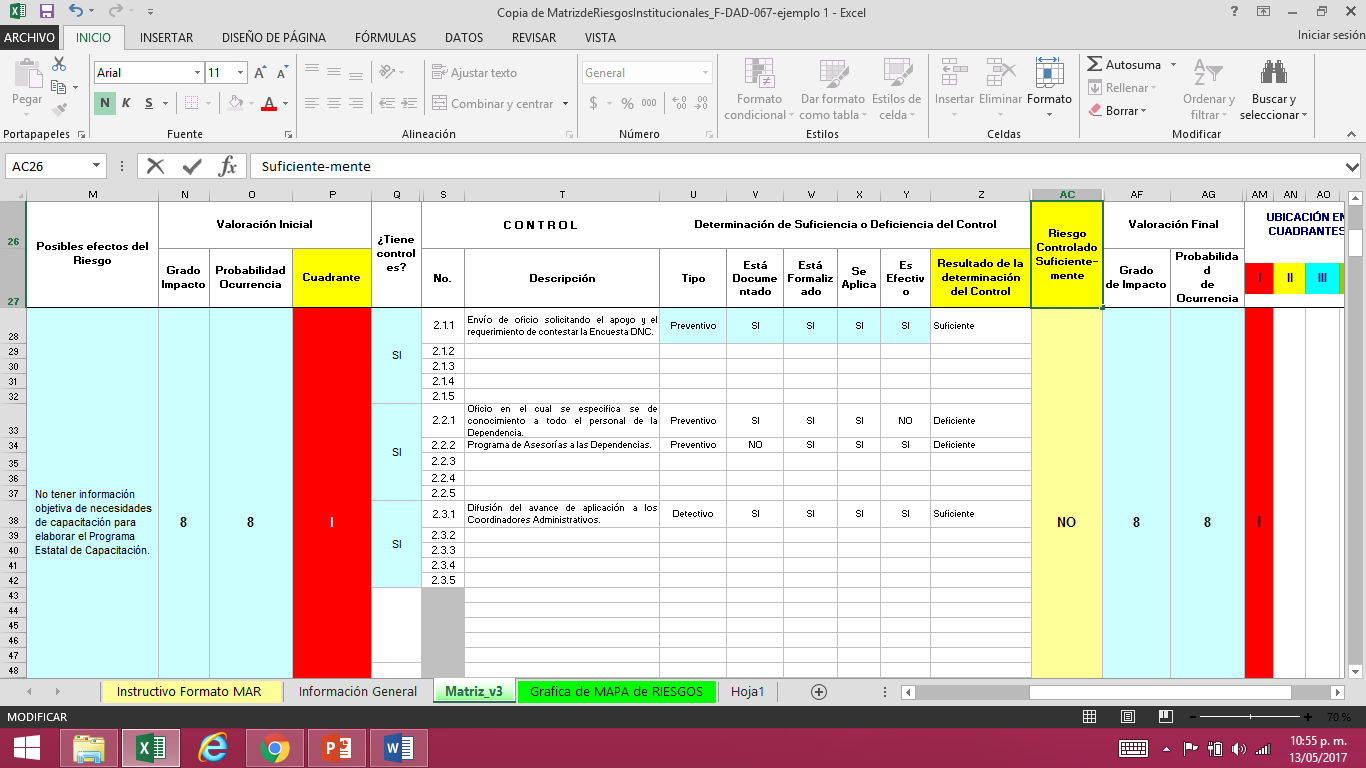 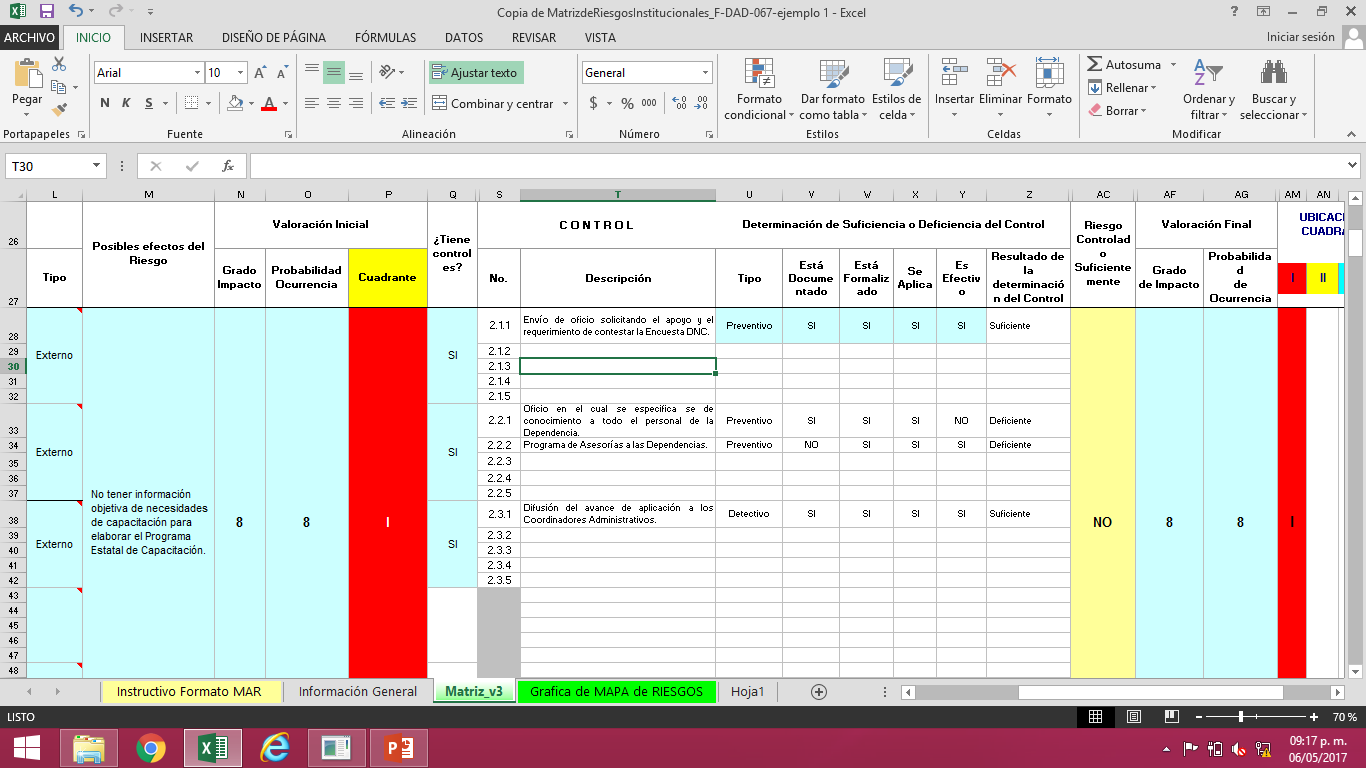 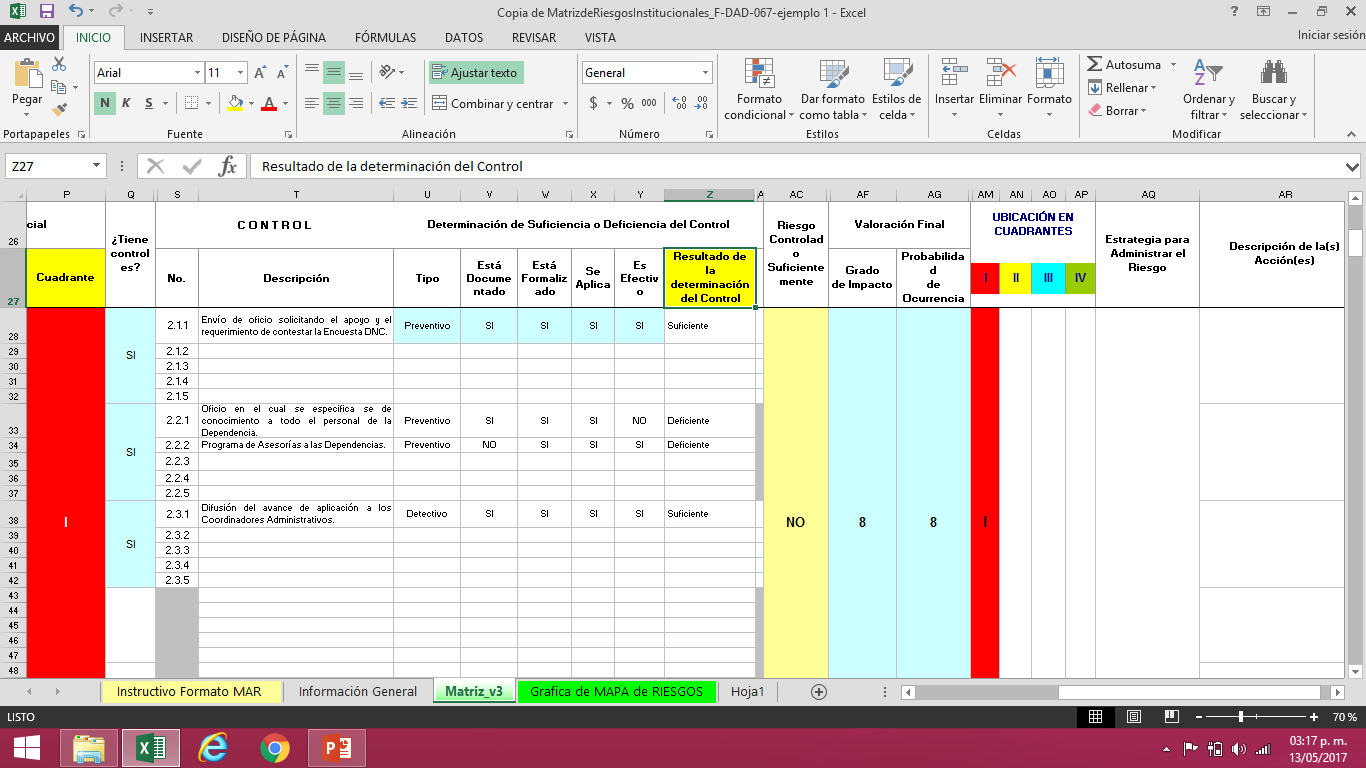 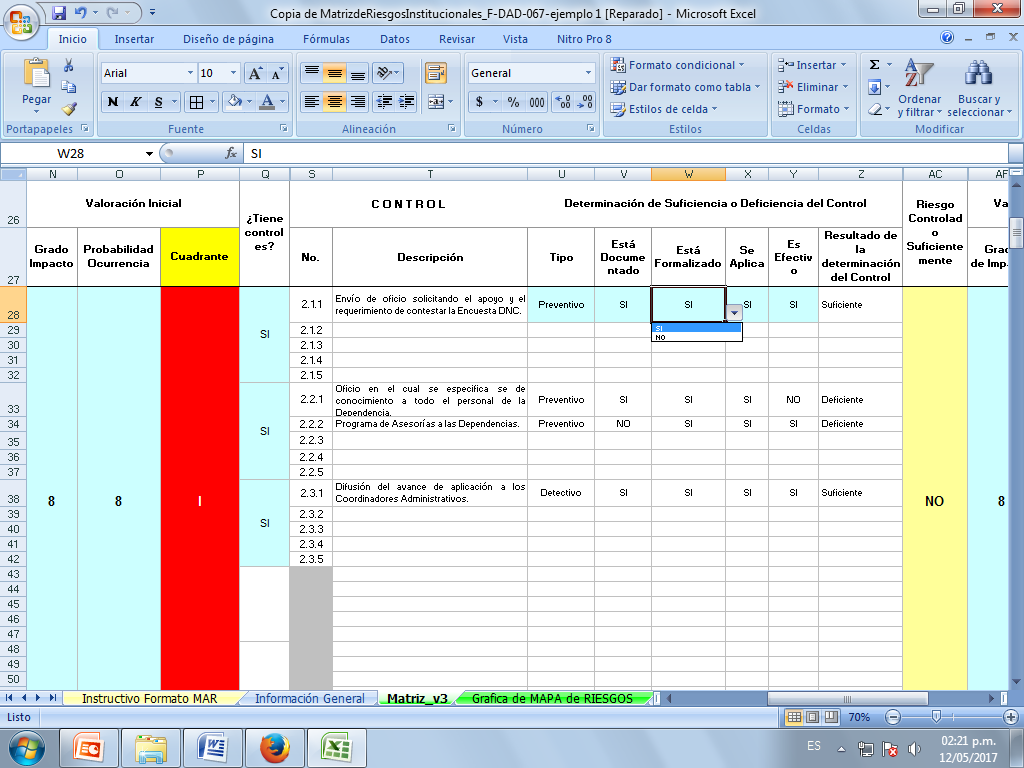 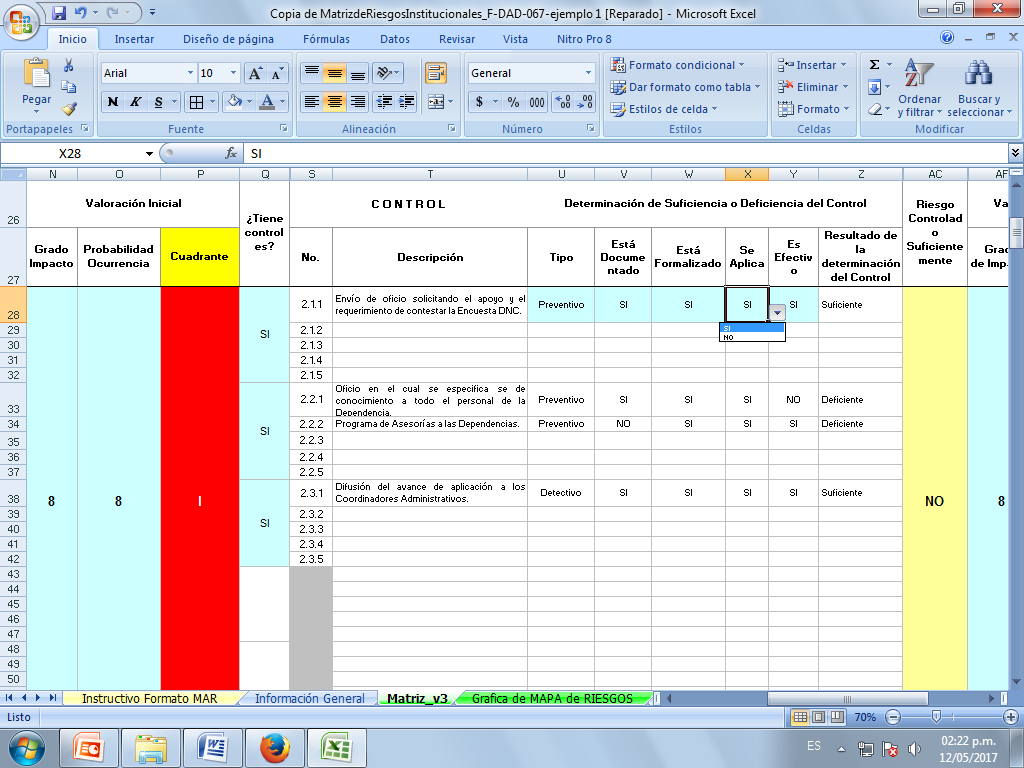 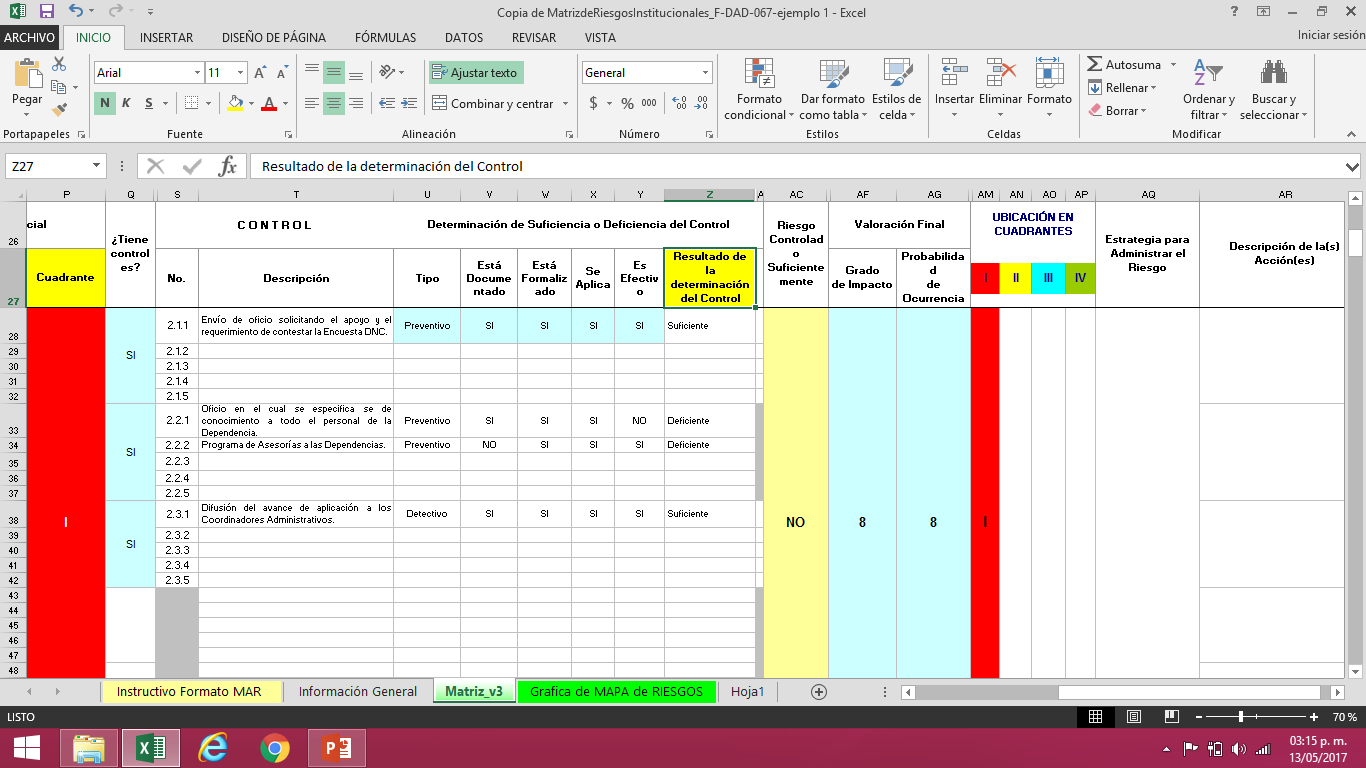 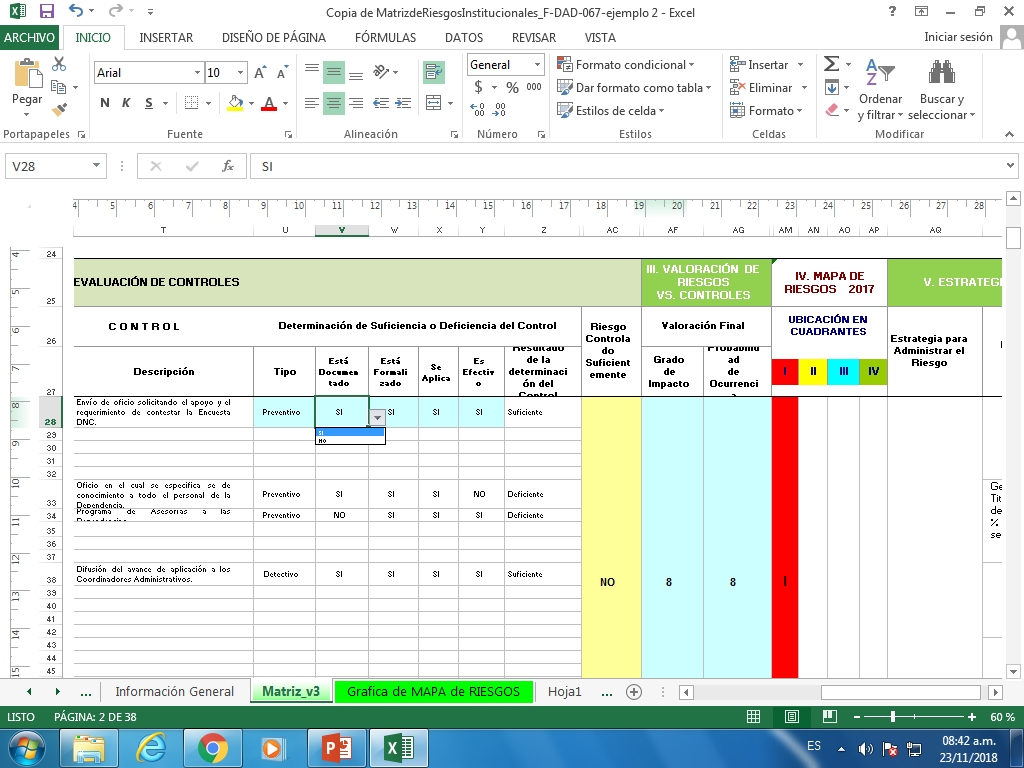 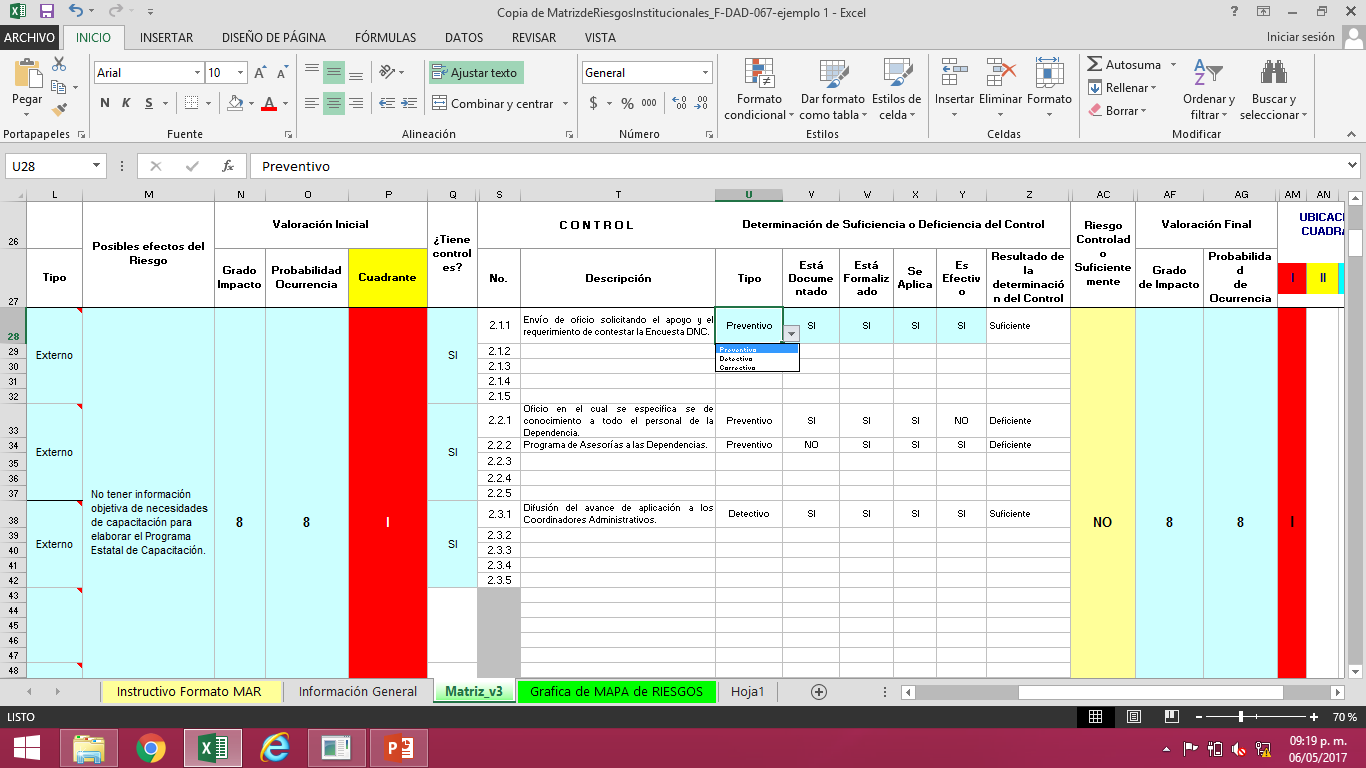 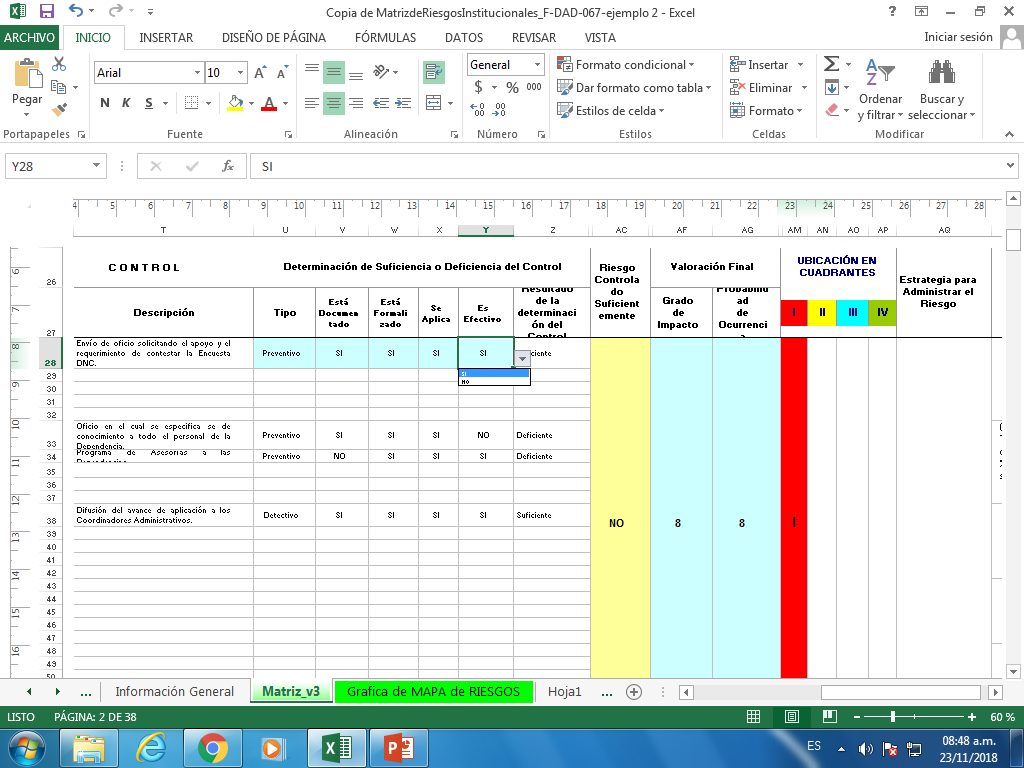 ETAPA III.- VALORACIÓN DE RIESGOS VS CONTROLES
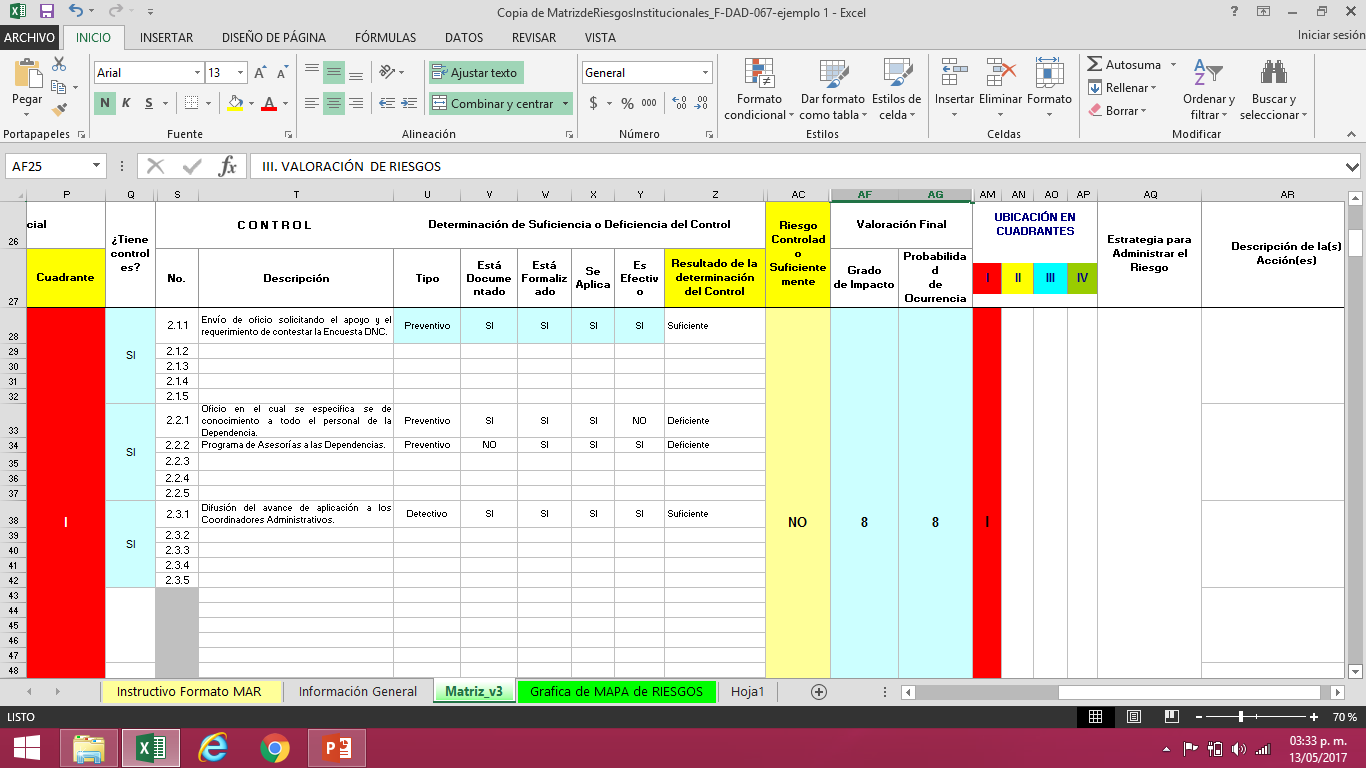 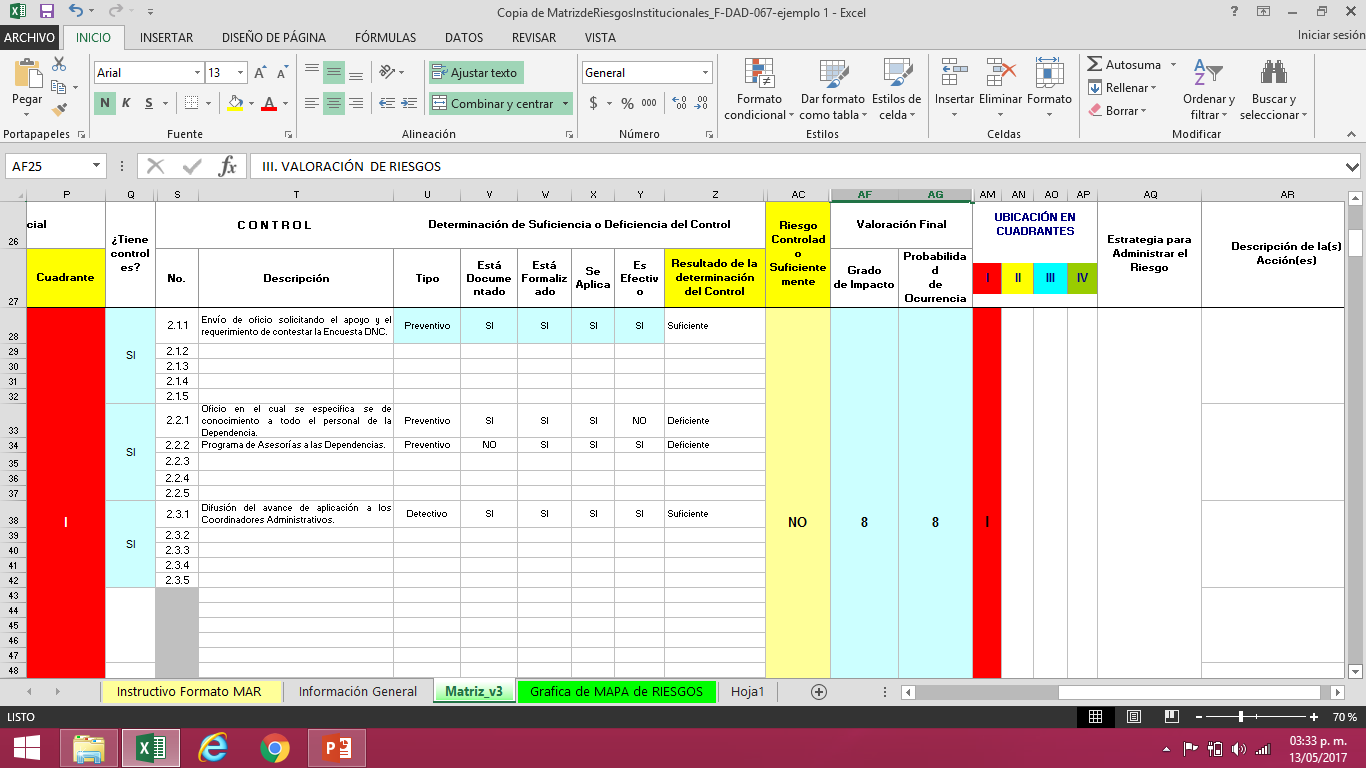 La ubicación de los Riesgos por cuadrante en el Mapa de Riesgos se registrará Automáticamente, una vez capturada la Valoración Final (Riesgo respecto a Controles).
ETAPA IV.- MAPA DE RIESGOS
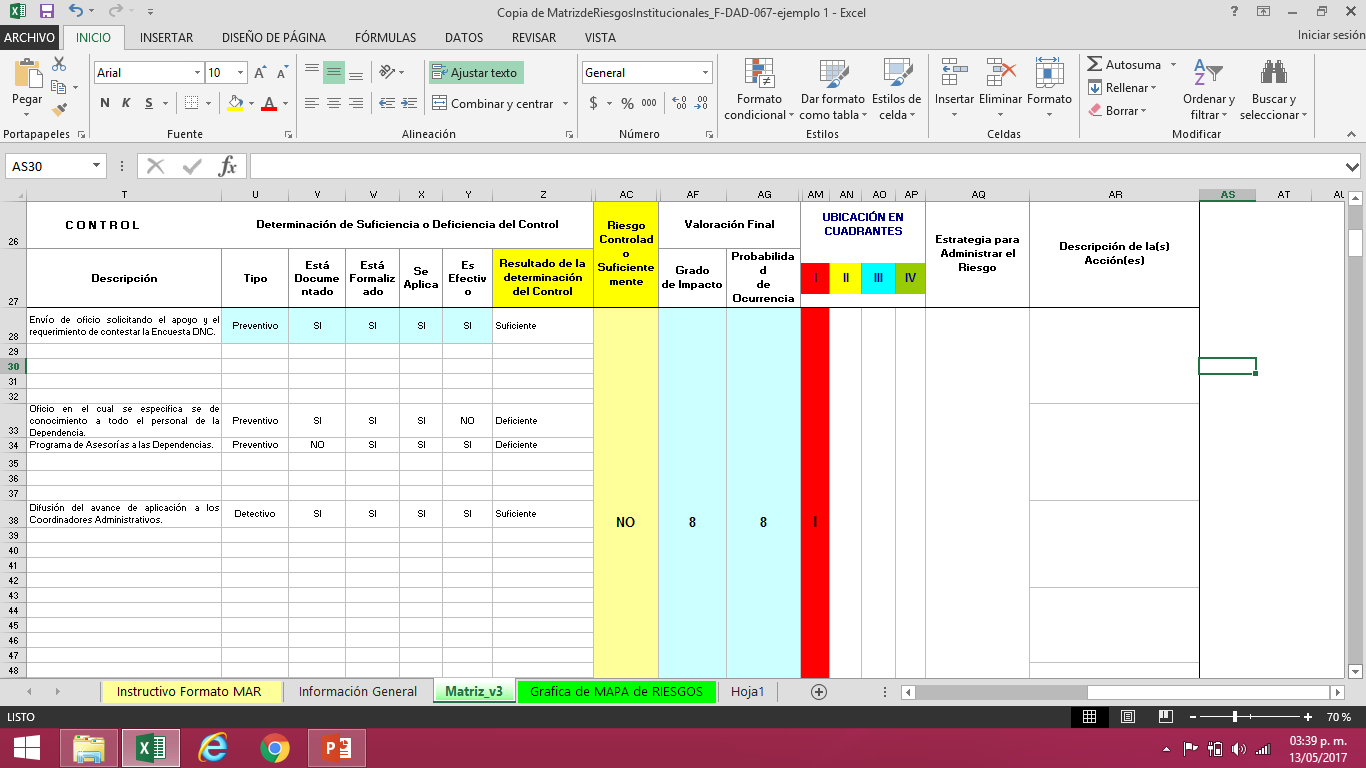 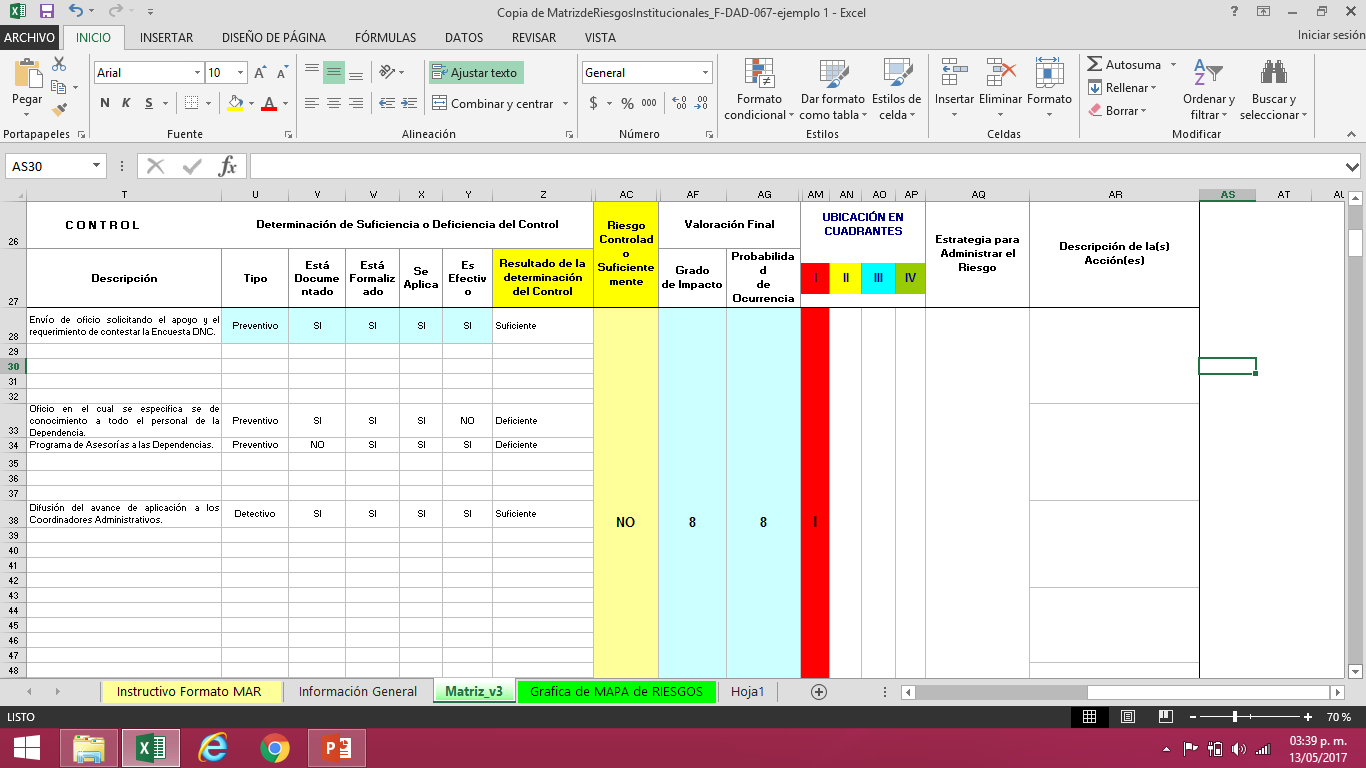 ETAPA V.- ESTRATEGIAS Y ACCIONES
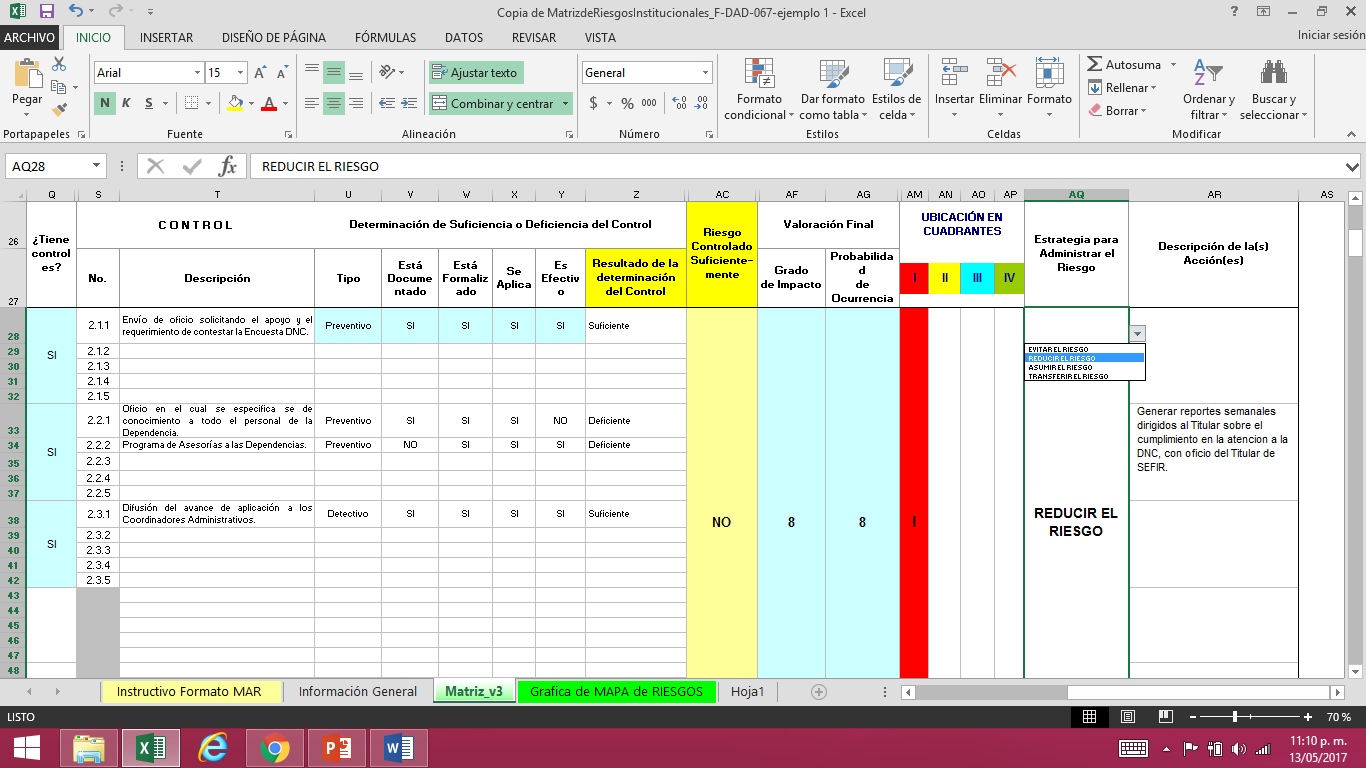 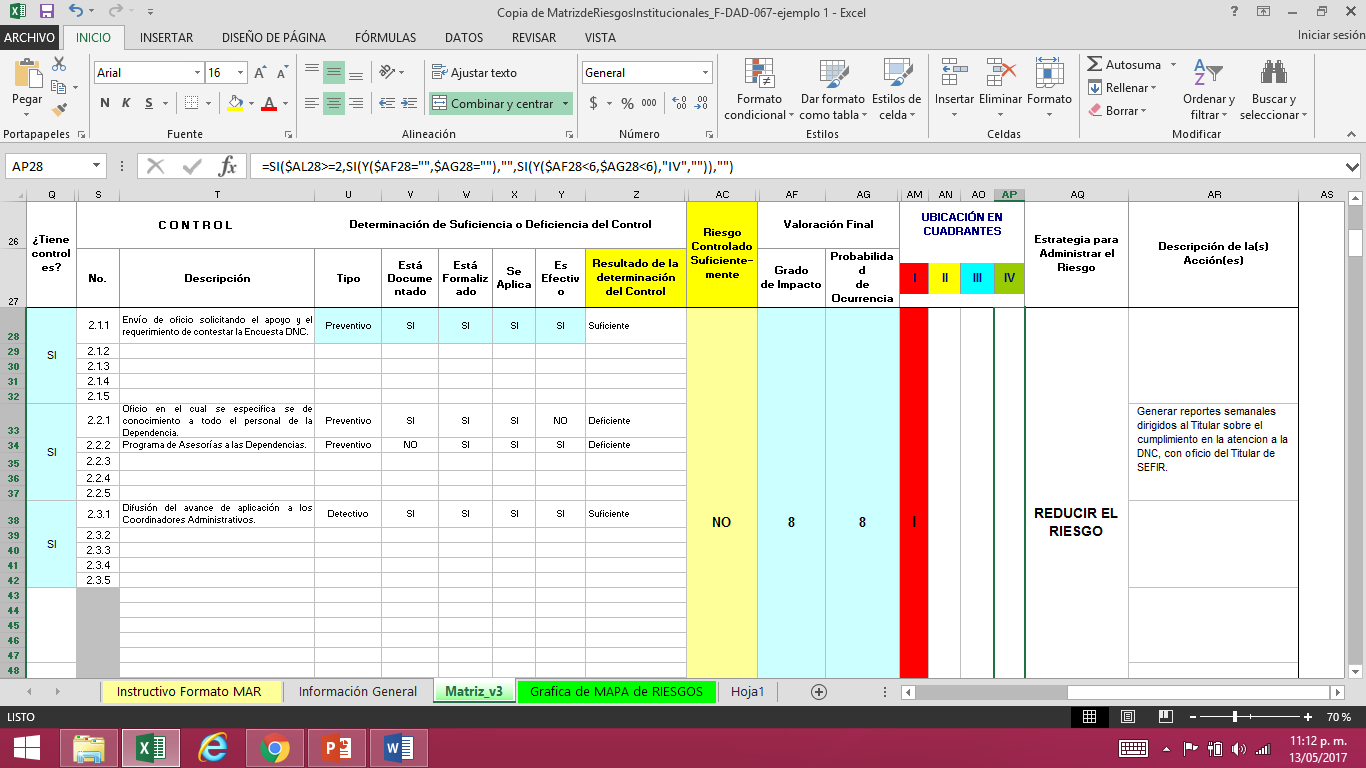 Una vez definidas las actividades, es necesario  establecer plazos y responsables a través del PTAR
(Programa de Trabajo de Administración de Riesgos)
PTAR.- PROGRAMA DE TRABAJO DE ADMINISTRACIÓN DE RIESGOS
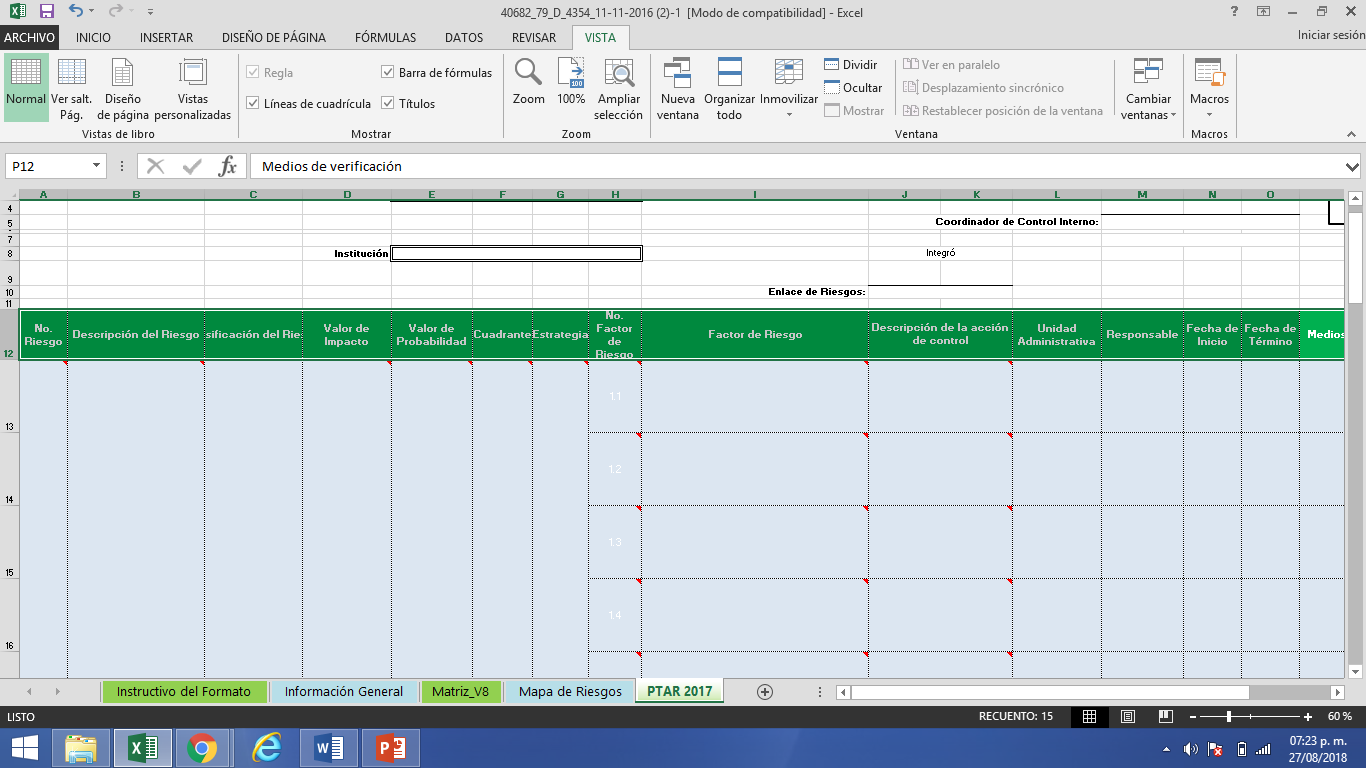 PASAN DIRECTO LOS DATOS DE:

No. de Riesgo
Descripción de riesgos
Clasificación del Riesgo
Valor de Impacto
Valor de la Probabilidad
Cuadrante
Estrategia
No. De Factor de Riesgo
Factor de Riesgo
Descripción de la acción de control
PTAR.- PROGRAMA DE TRABAJO DE ADMINISTRACIÓN DE RIESGOS
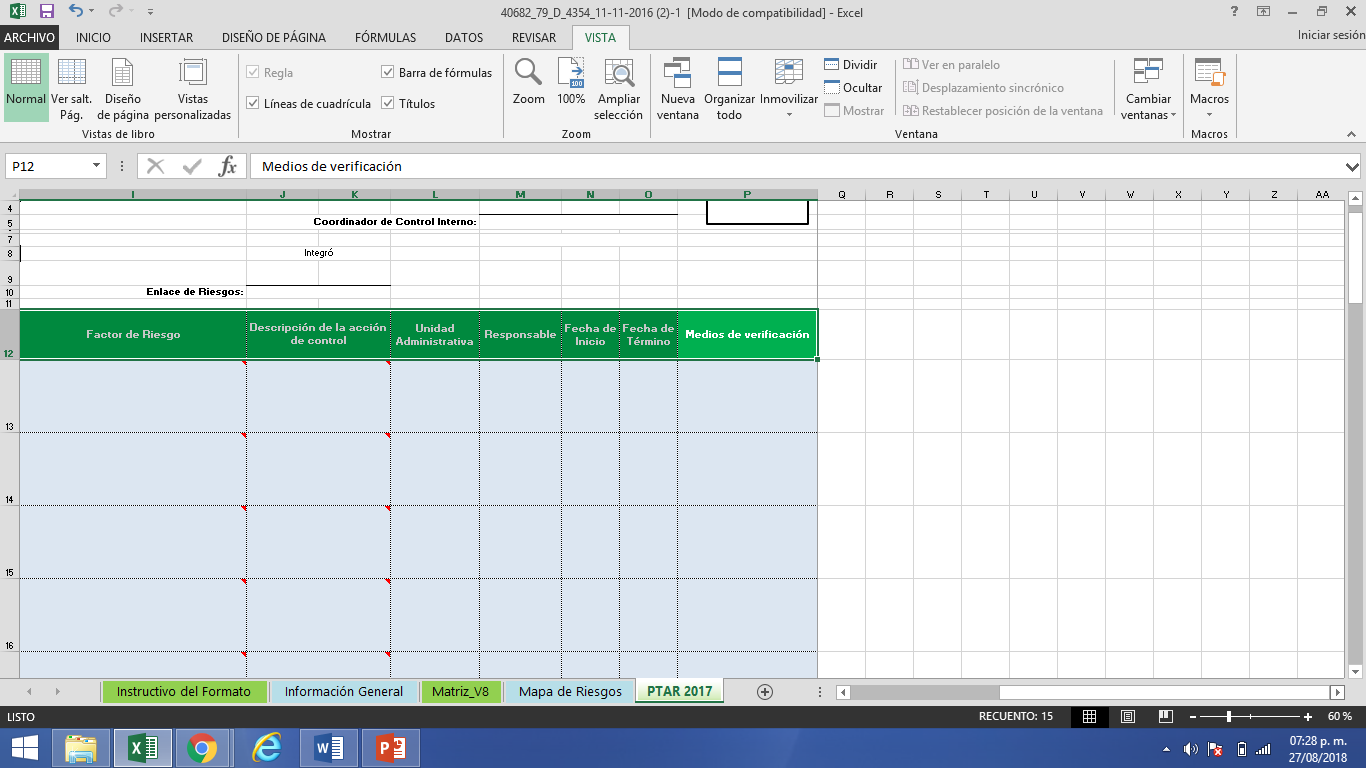 REGISTRAR LOS DATOS DE:

Unidad Administrativa
Responsable
Fecha de Inicio
Fecha de Término
Medios de Verificación
CONSTRUYE UNA MATRIZ DE RIESGOS!!!!
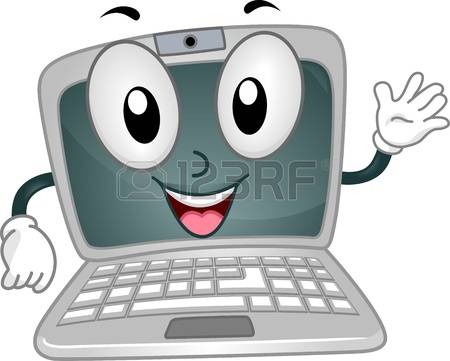 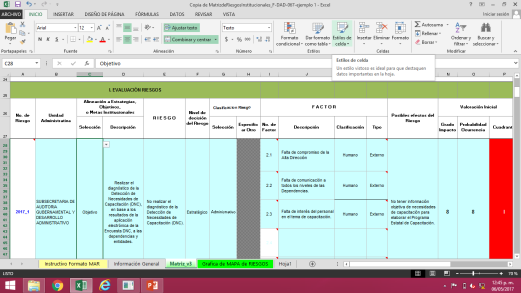 RIESGOS DE CORRUPCIÓN
Los riesgos de corrupción representan la posibilidad de que por acción u omisión, mediante el abuso del poder y/o el uso indebido de recursos y/o de información, empleo, cargo o comisión, se dañan los intereses de una institución, para la obtención de un beneficio particular o de terceros, incluye soborno, fraude, apropiación indebida u otras formas de desviación de recursos por un funcionario público, nepotismo, extorsión, tráfico de influencias, uso indebido de información privilegiada, entre otras prácticas.
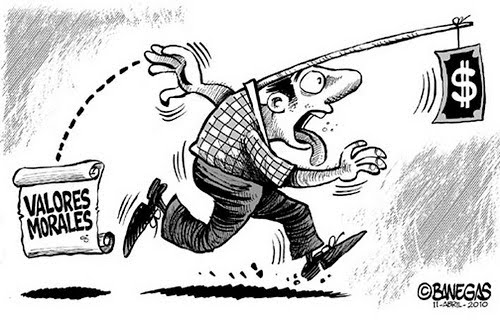 RIESGOS DE CORRUPCIÓN
I. INVENTARIAR LOS PROCESOS DE LA INSTITUCIÓN.
II. IDENTIFICAR AQUELLOS SUCEPTIBLES DE CORRUPCIÓN.
III. ANALIZAR LOS PROCESOS SUCEPTIBLES DE CORRUPCIÓN
IV. IDENTIFICAR DEBILIDADES
V. ESTABLECER ACCIONES DE CONTROL EN EL PROCESO
RIESGOS DE CORRUPCIÓN
I. INVENTARIAR LOS PROCESOS DE LA INSTITUCIÓN.
PROCESOS PRIMARIOS

PROCESOS SECUNDARIOS / APOYO
 
PROCESOS DE GOBERNANZA
II. IDENTIFICAR AQUELLOS SUCEPTIBLES DE CORRUPCIÓN.
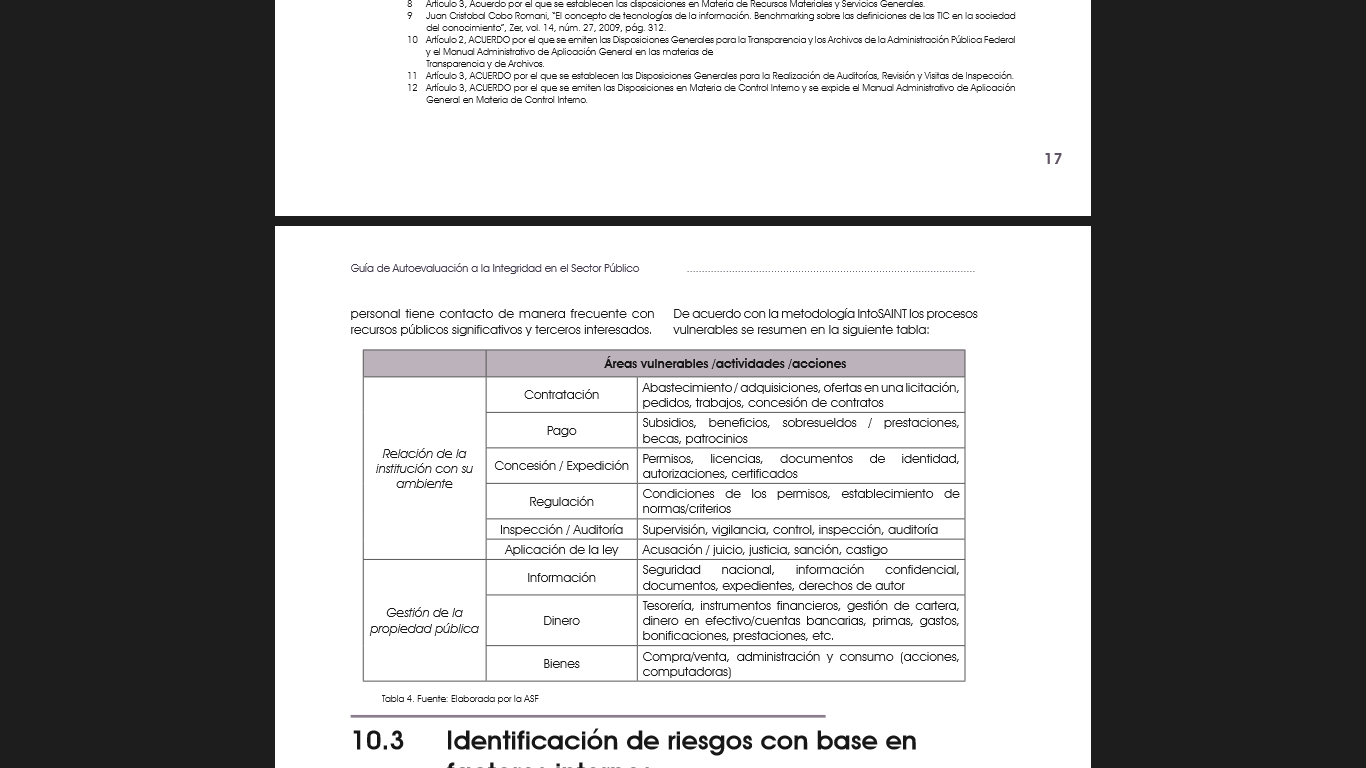 FACTORES
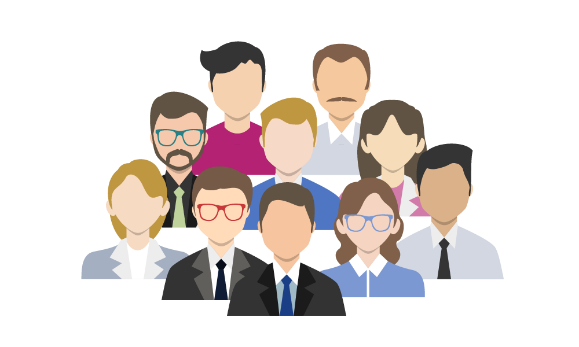 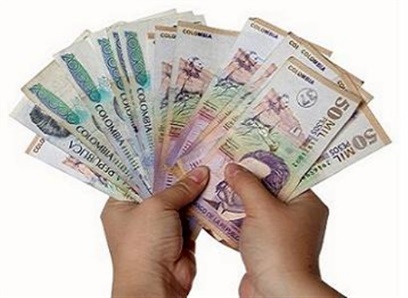 III. ANALIZAR LOS PROCESOS SUCEPTIBLES DE CORRUPCIÓN
Mapeo de procesos

El mapeo de procesos es una actividad que consiste en identificar y describir los procesos que operan en nuestra organización.
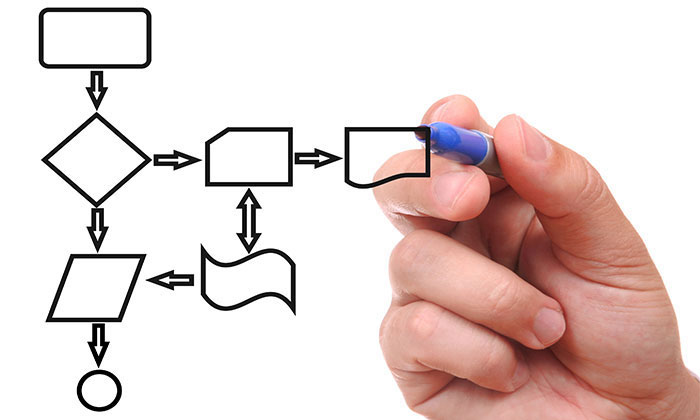 IV. IDENTIFICAR DEBILIDADES
Acción u Omisión
Uso del poder
Gestión de lo público
Beneficio particular
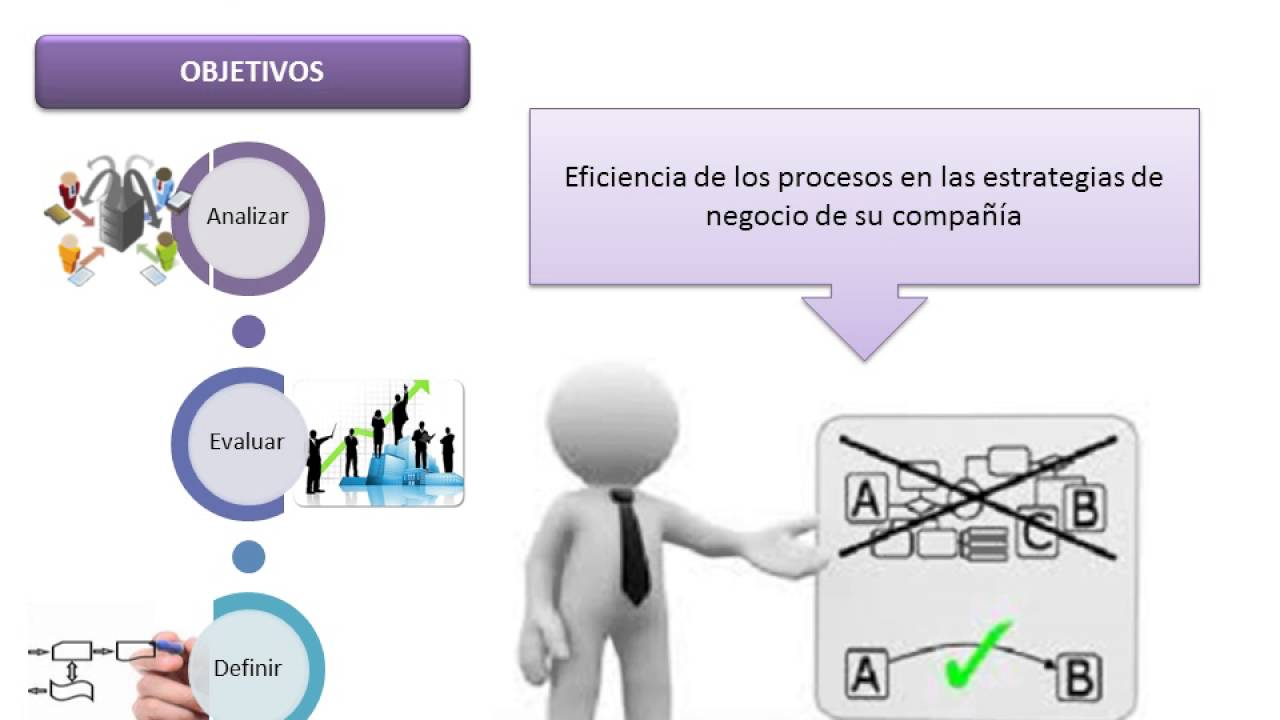 V. ESTABLECER ACCIONES DE CONTROL EN EL PROCESO
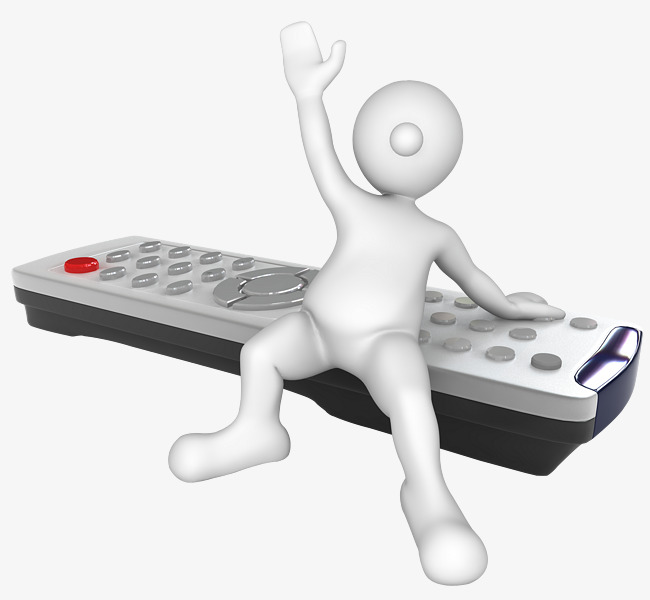 ESTABLECER ACCIONES DE CONTROL TENDIENTES A QUE REDUCIR EL RIESGO DE CORRUPCIÓN
“CERO TOLERANCIA A LA CORRUPCIÓN”
Recapitulemos!!!

La Administración de Riesgos juega un papel muy importante en la implementación del Control Interno en  la Administración Pública Estatal.
“EL MAYOR DE LOS RIESGOS, ES TENER DEBILIDADES DESCONOCIDAS”……
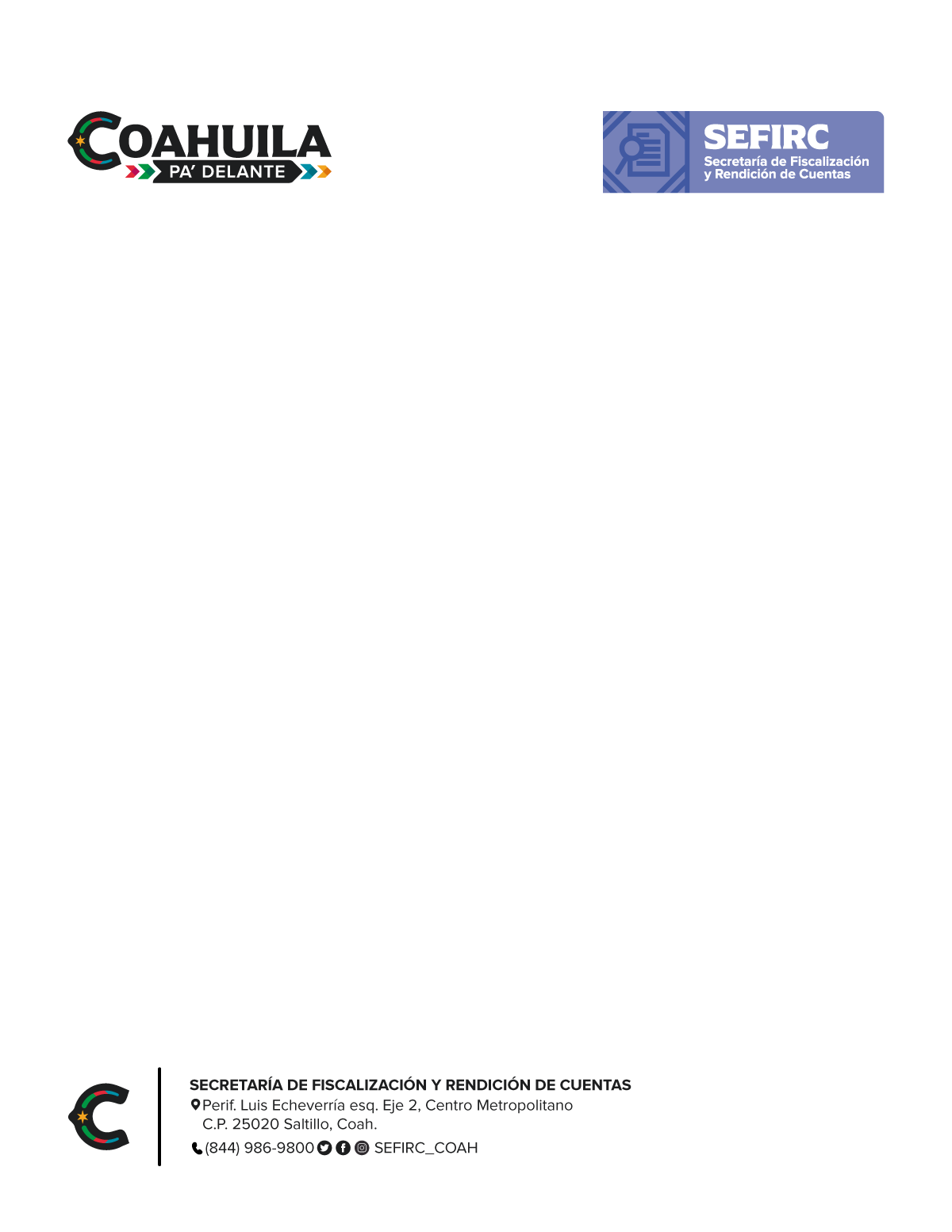 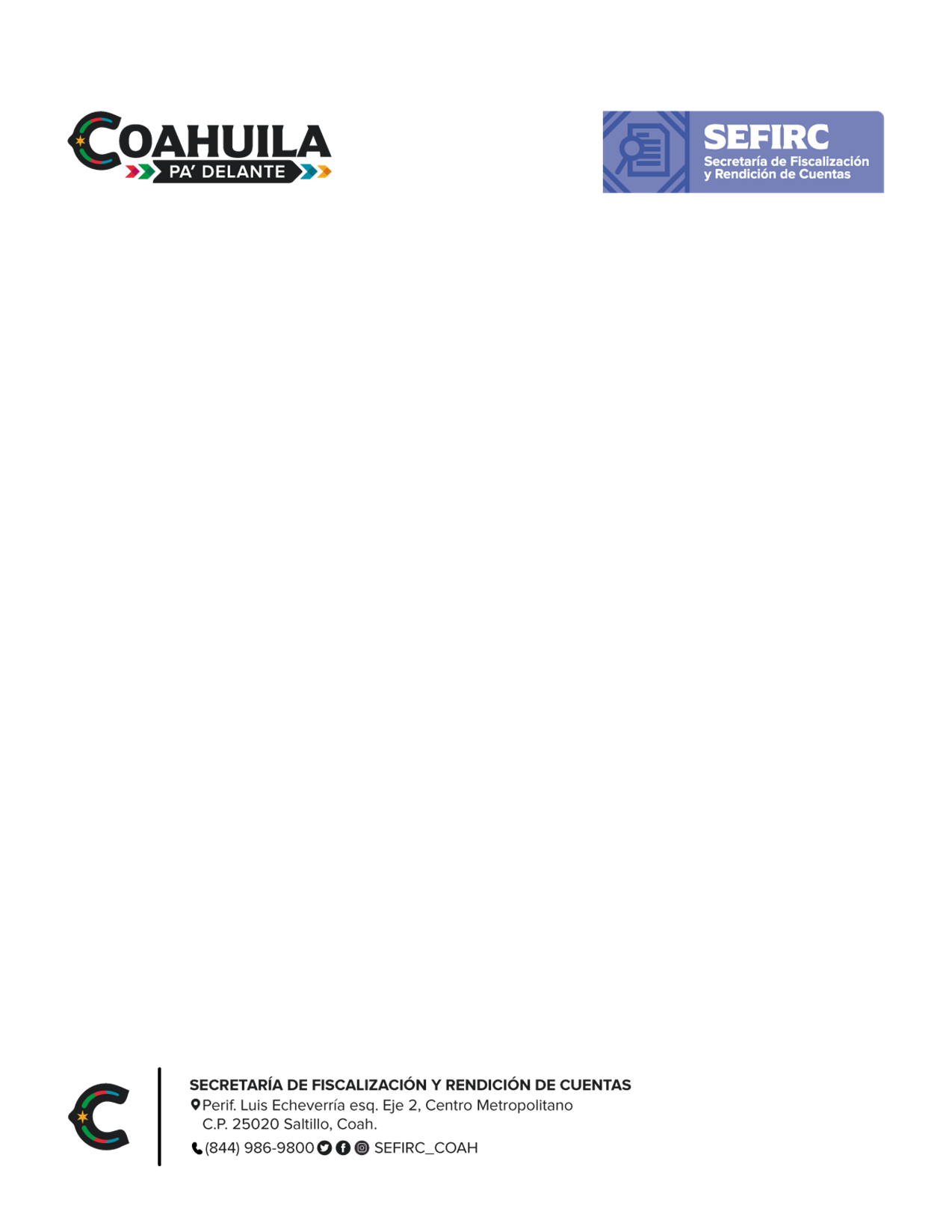